Taking the Upright Piano Seriously
Comprehensive Upright Service
Atlanta, July, 2014
Fred Sturm
1. Longevity and good touch through lubrication and periodic re-sizing of felt2.  Tone quality through appropriate prep and voicing procedures3. Refined regulation procedures.
Lubrication
Key bushings 
Key pins
Wippen cushions 
Capstans
Damper lever felt
Spoons and lift rods
Lift rod hangers
Conditioning
Key bushings can be steam sized to return to original dimensions – more than once
Wippen cushion felt should be cleaned/brushed as needed
Let off button felts need to be flat – brush, iron, and lubricate as needed, removing the rail for access
Butt leather may be bolstered or replaced if it and the felt below it have compressed too much for good regulation
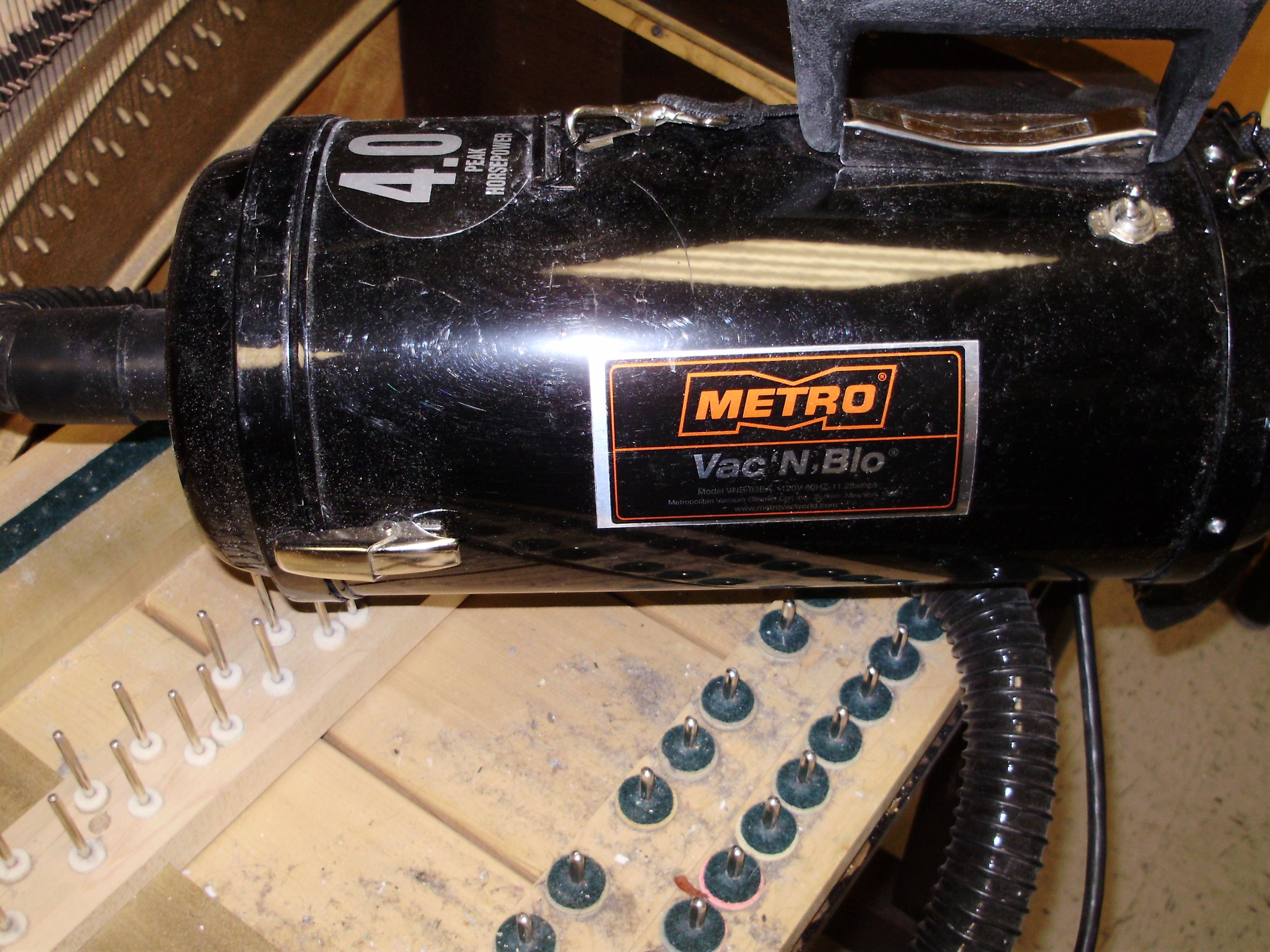 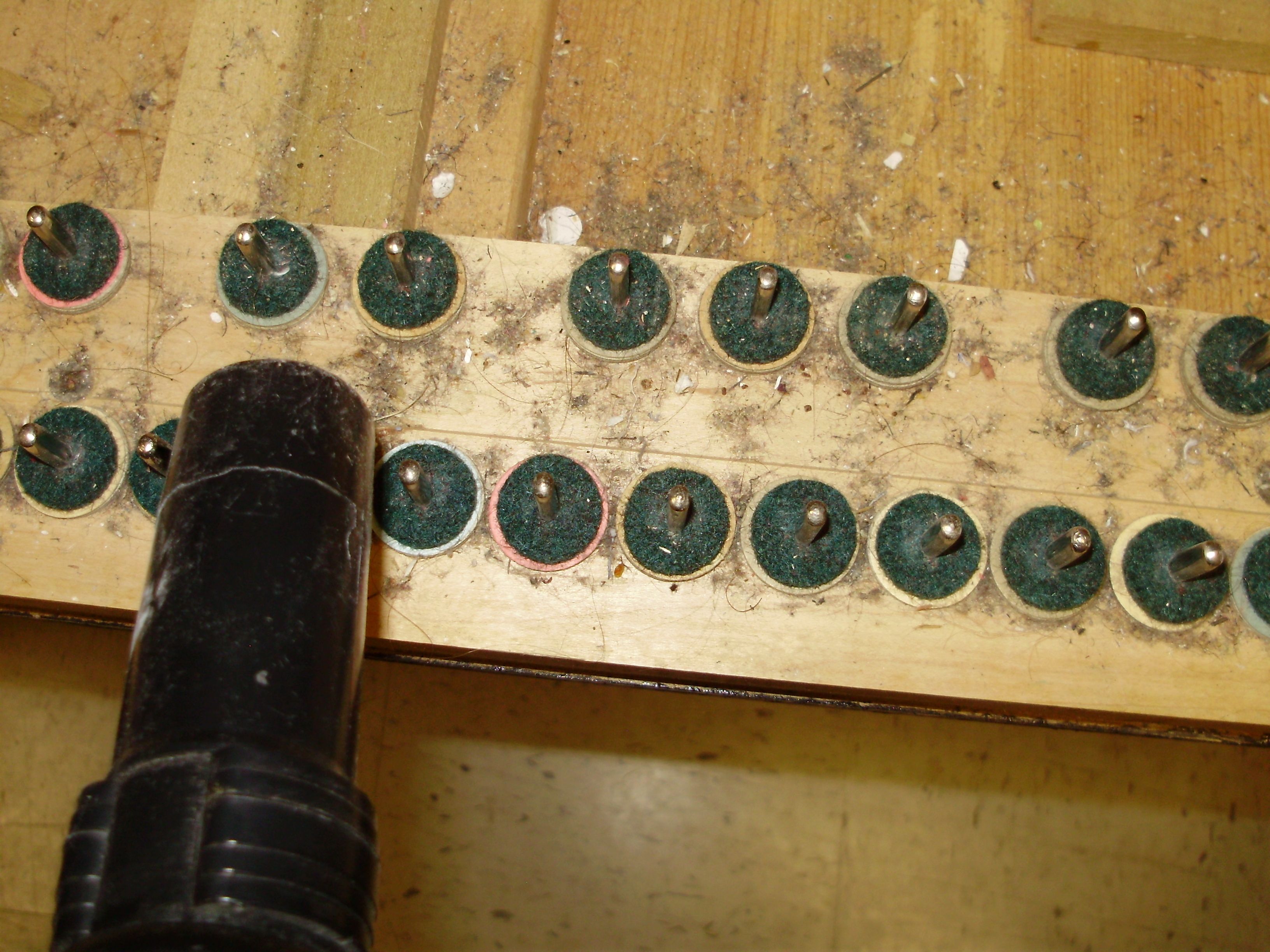 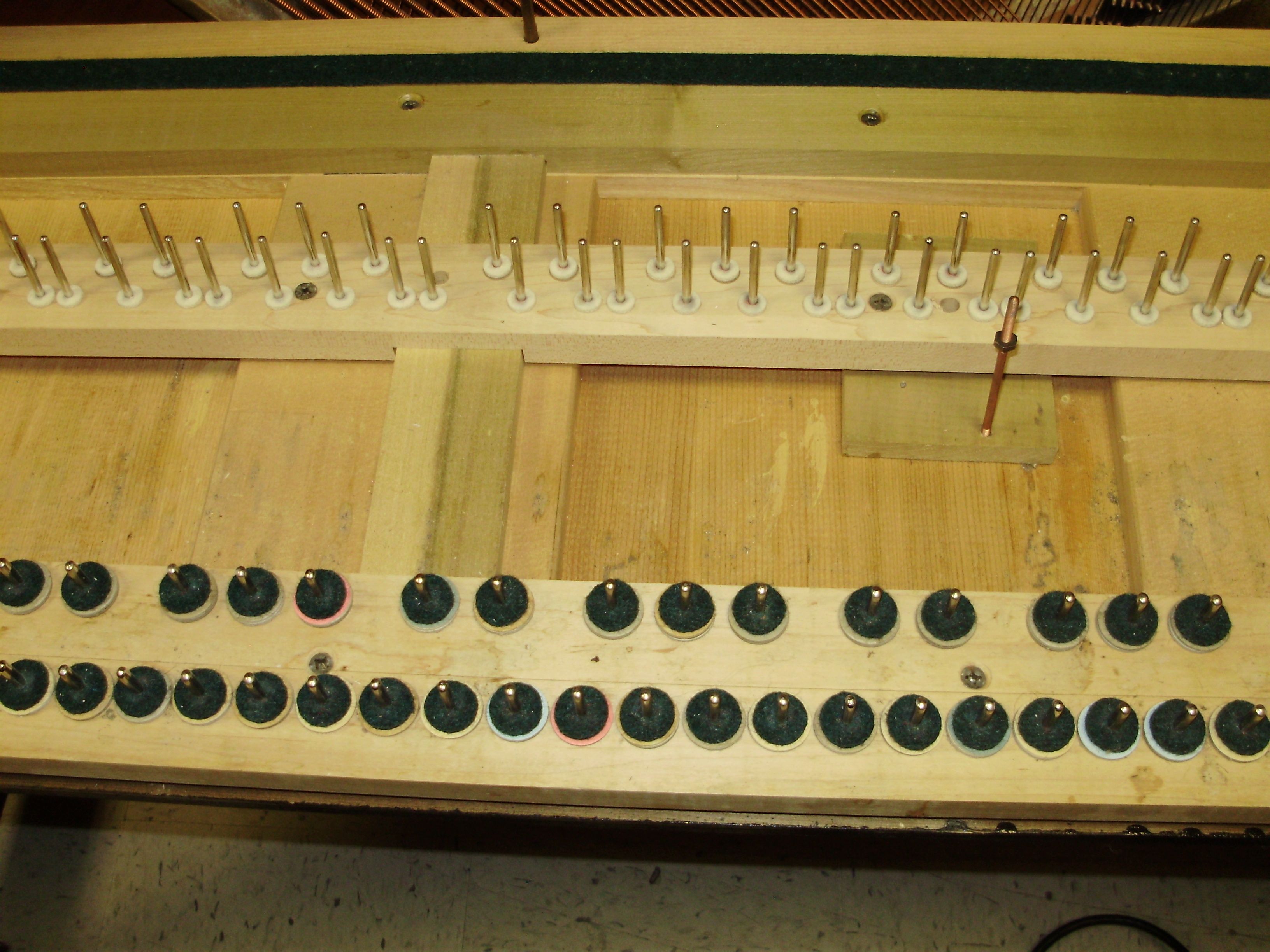 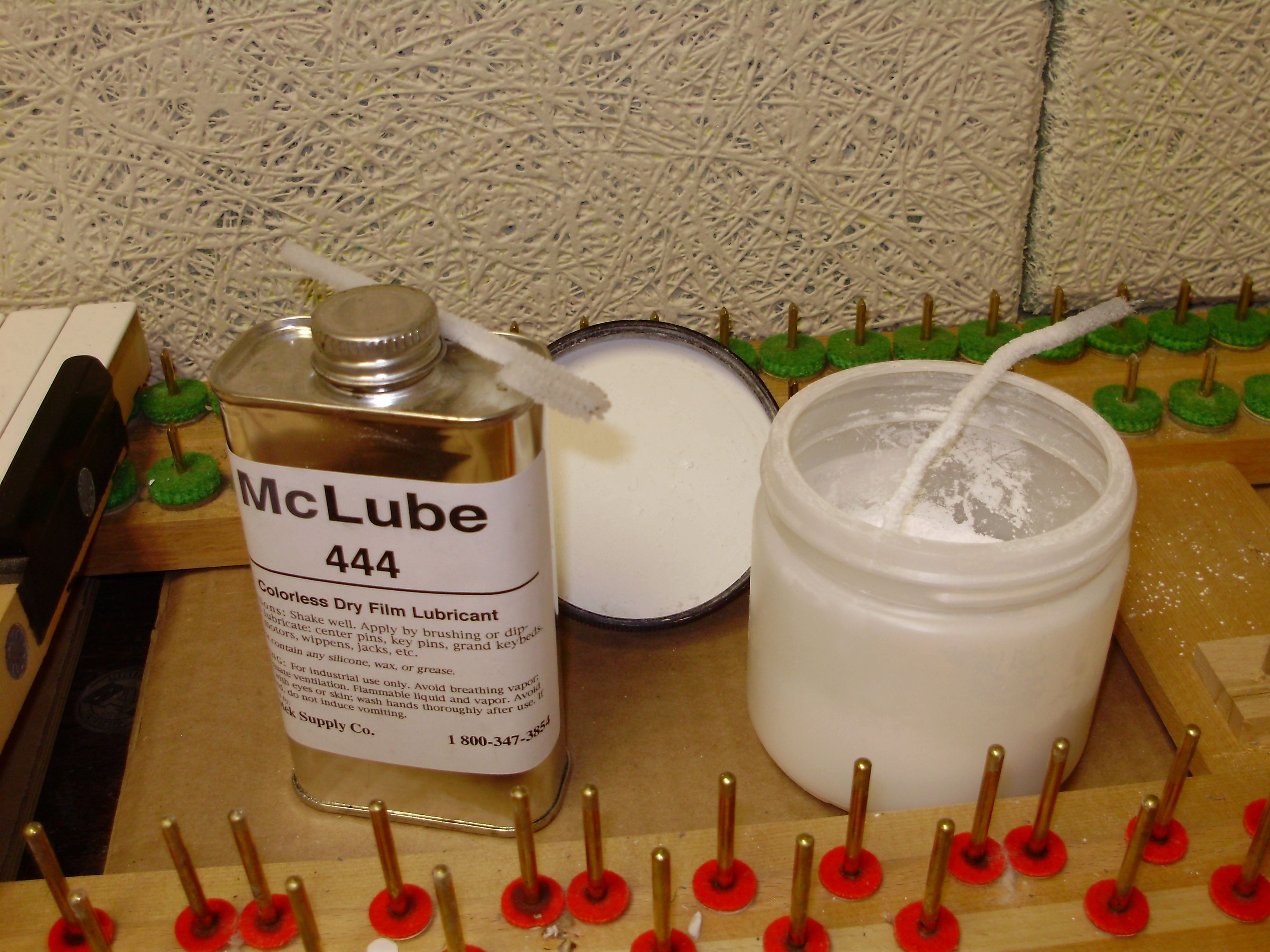 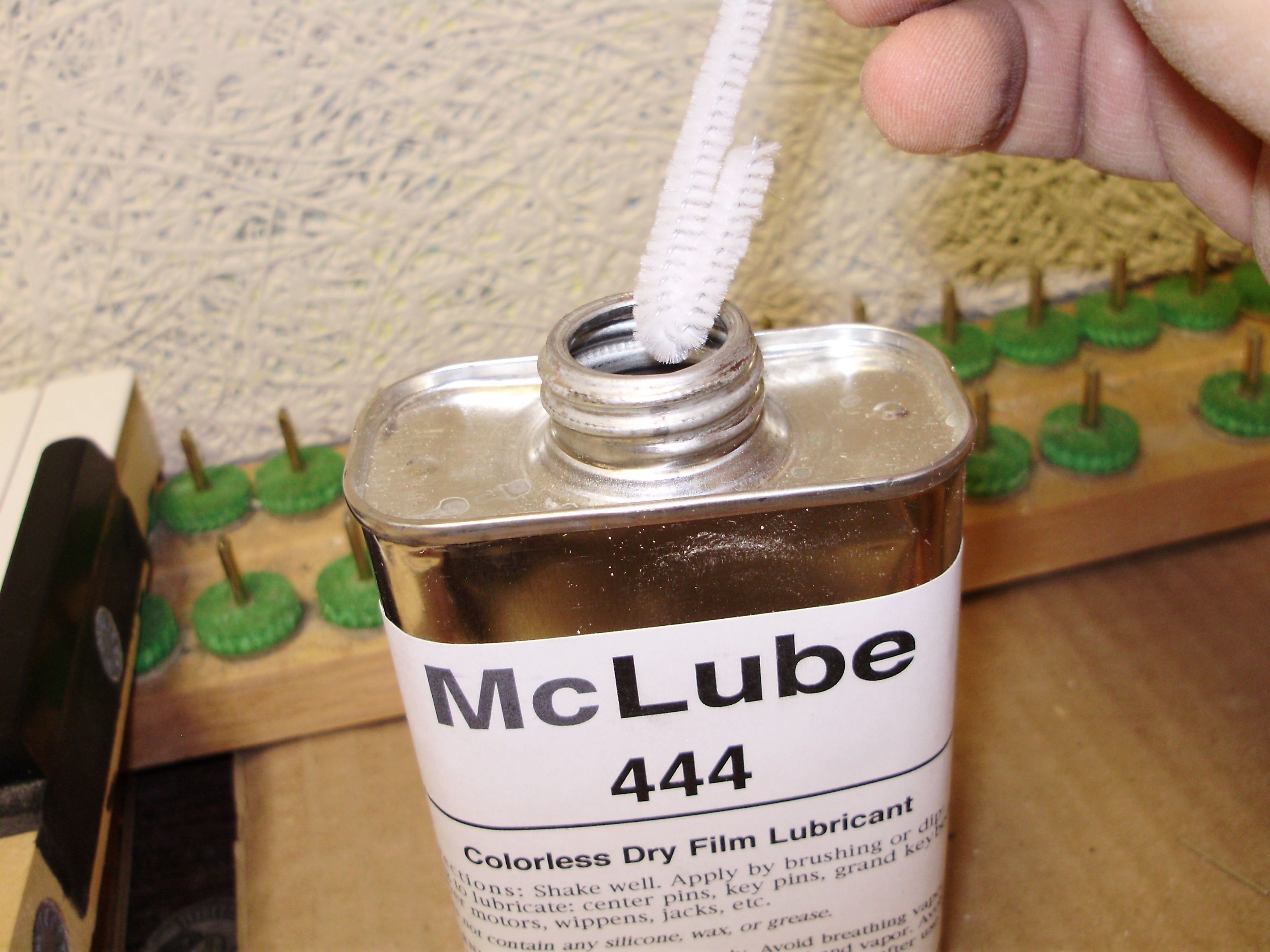 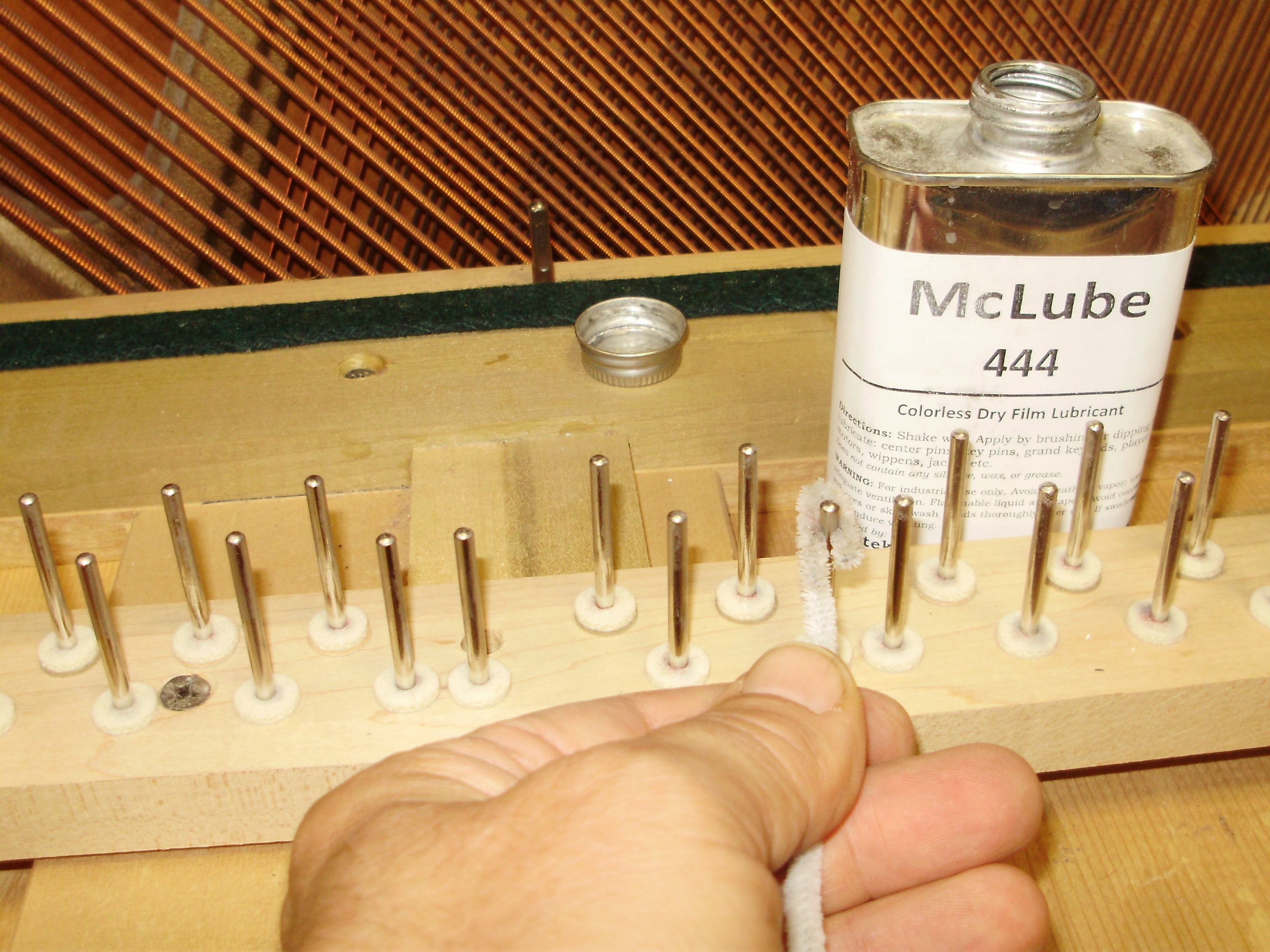 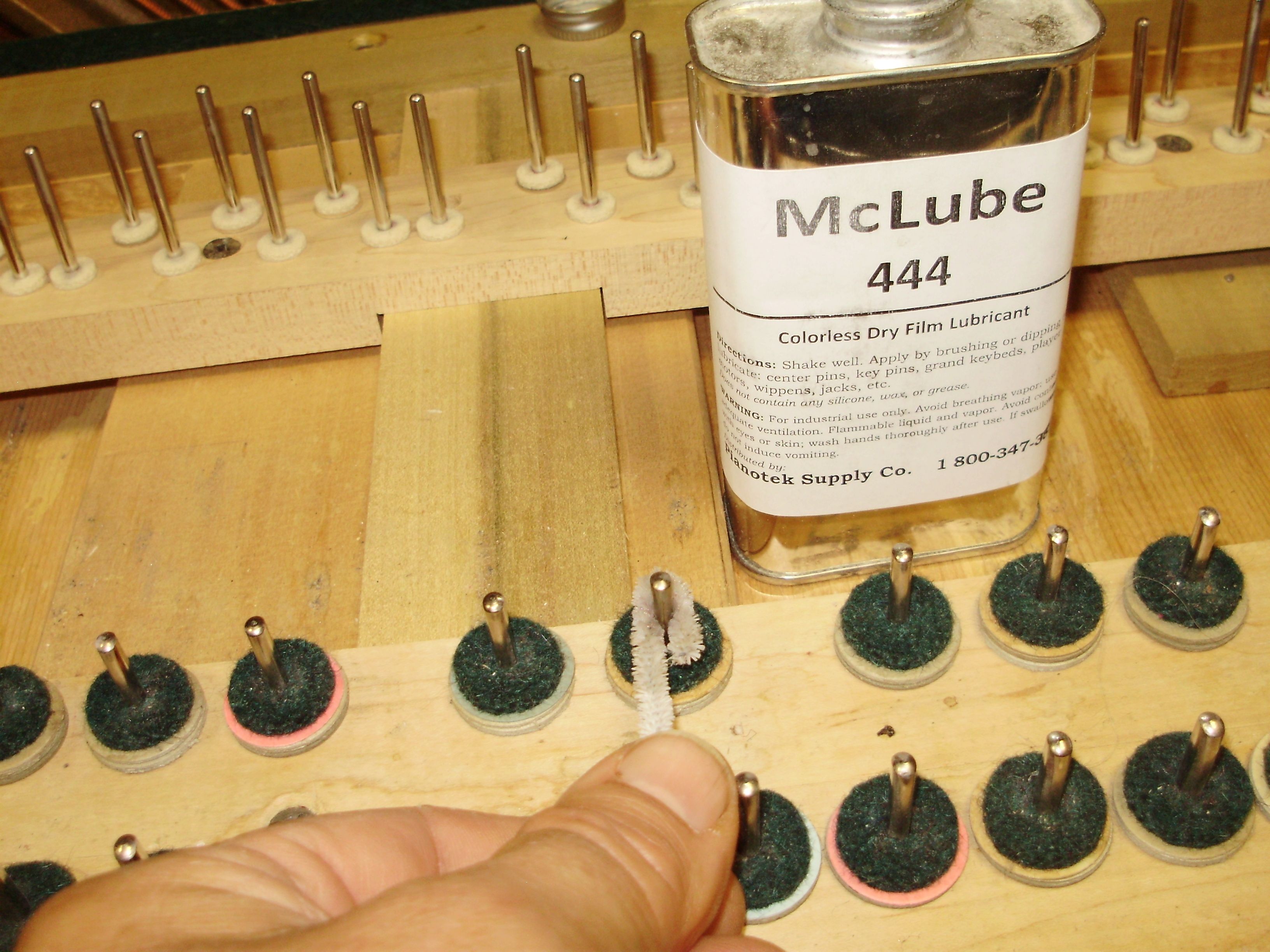 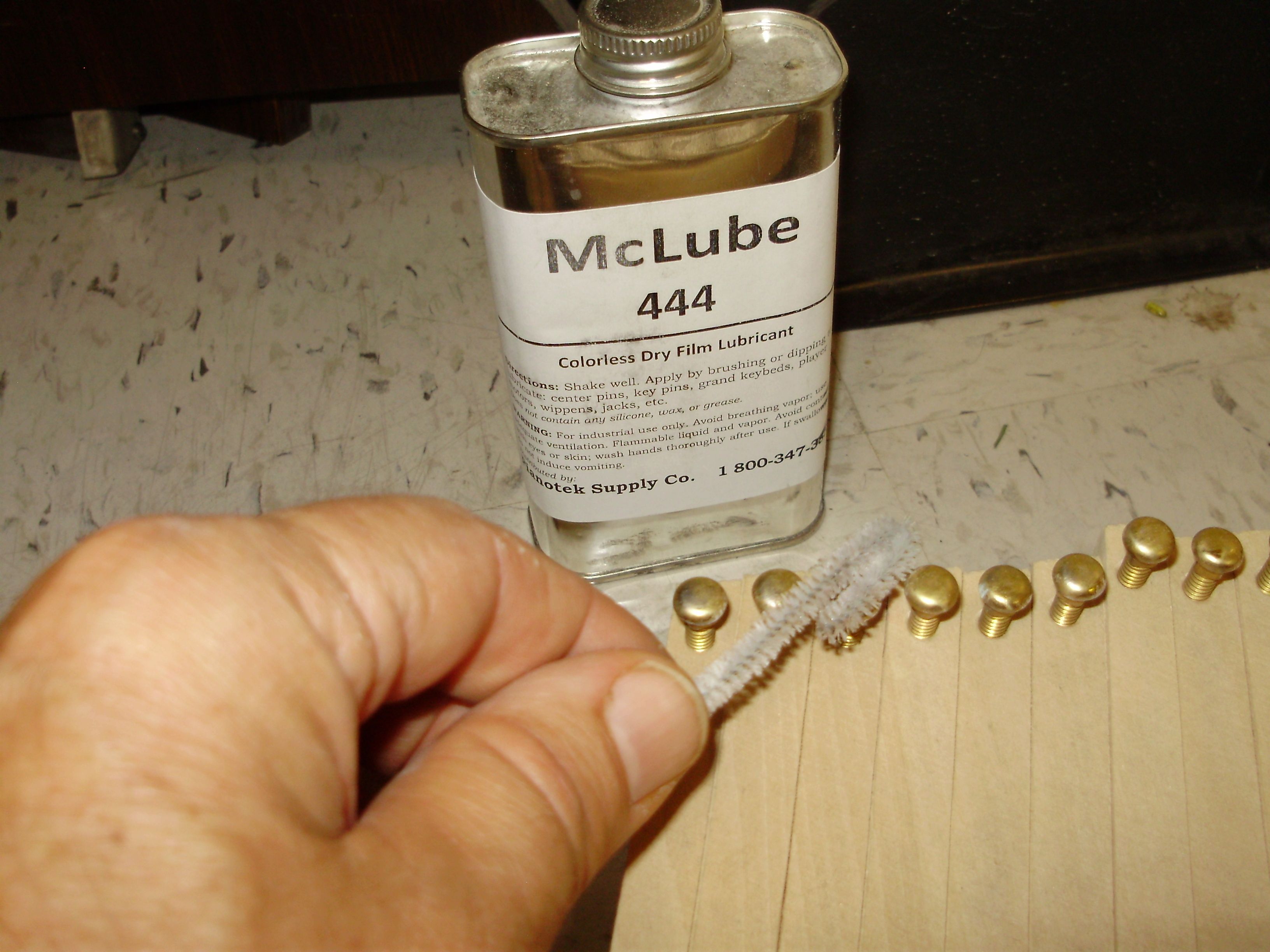 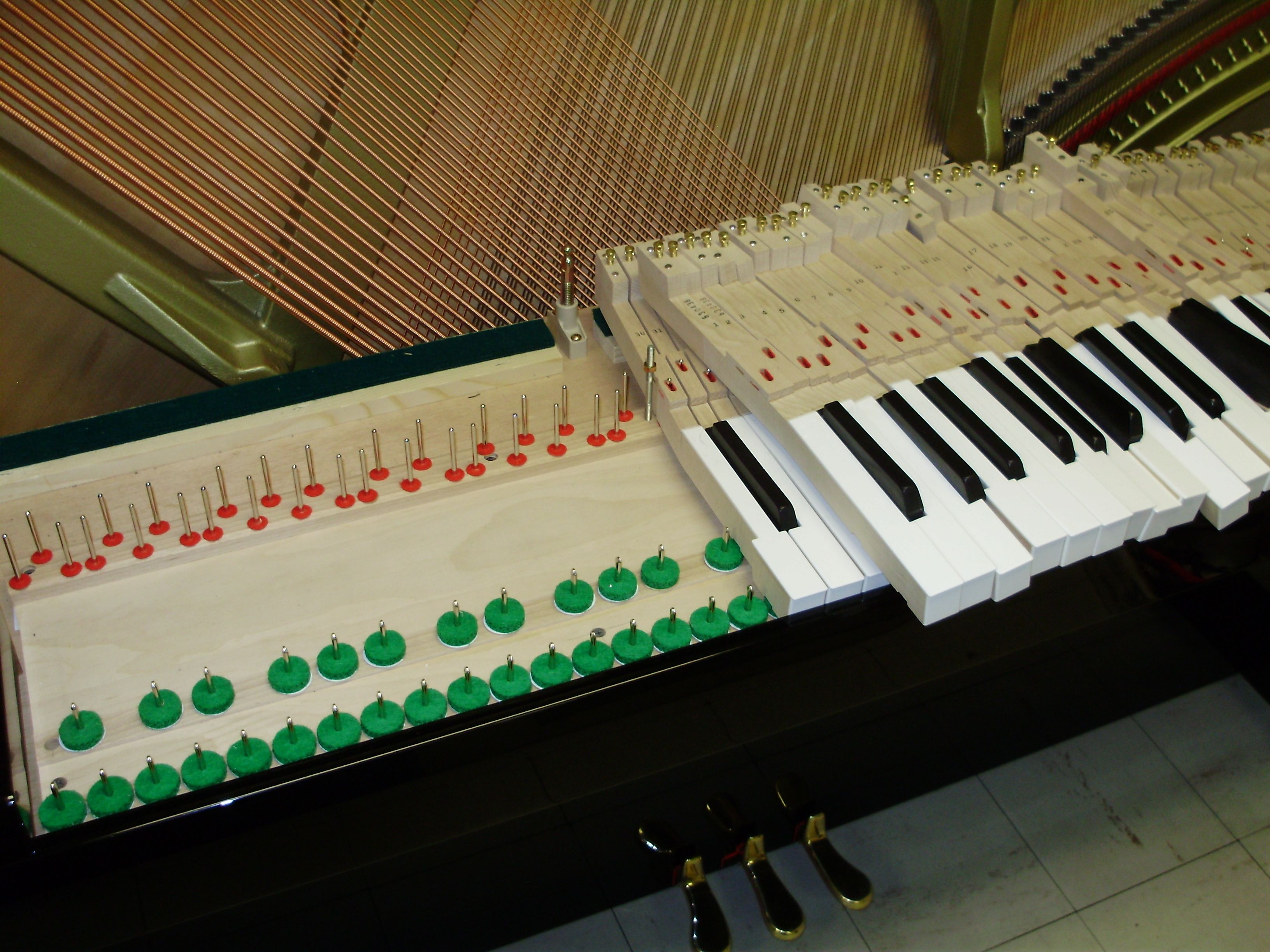 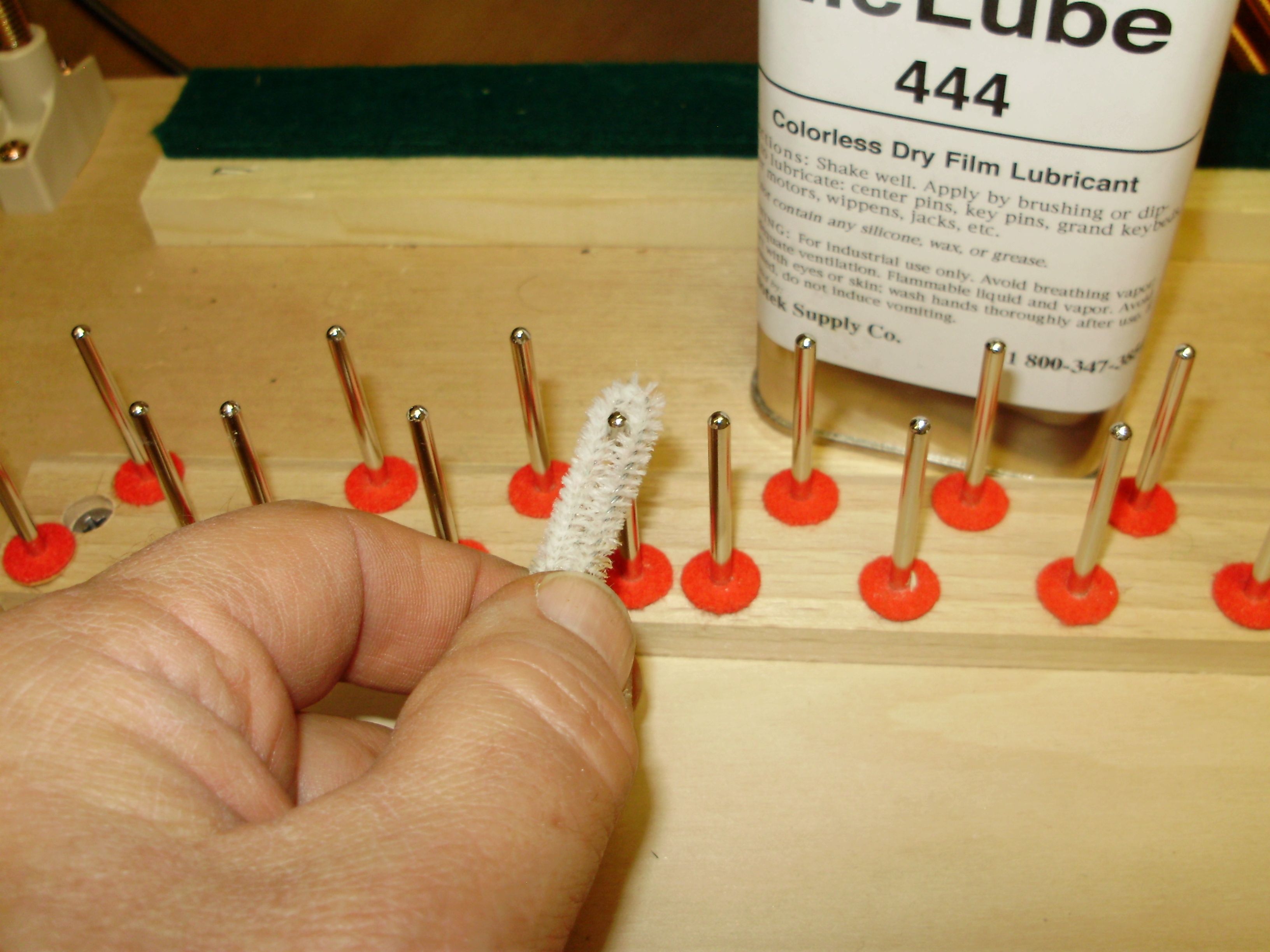 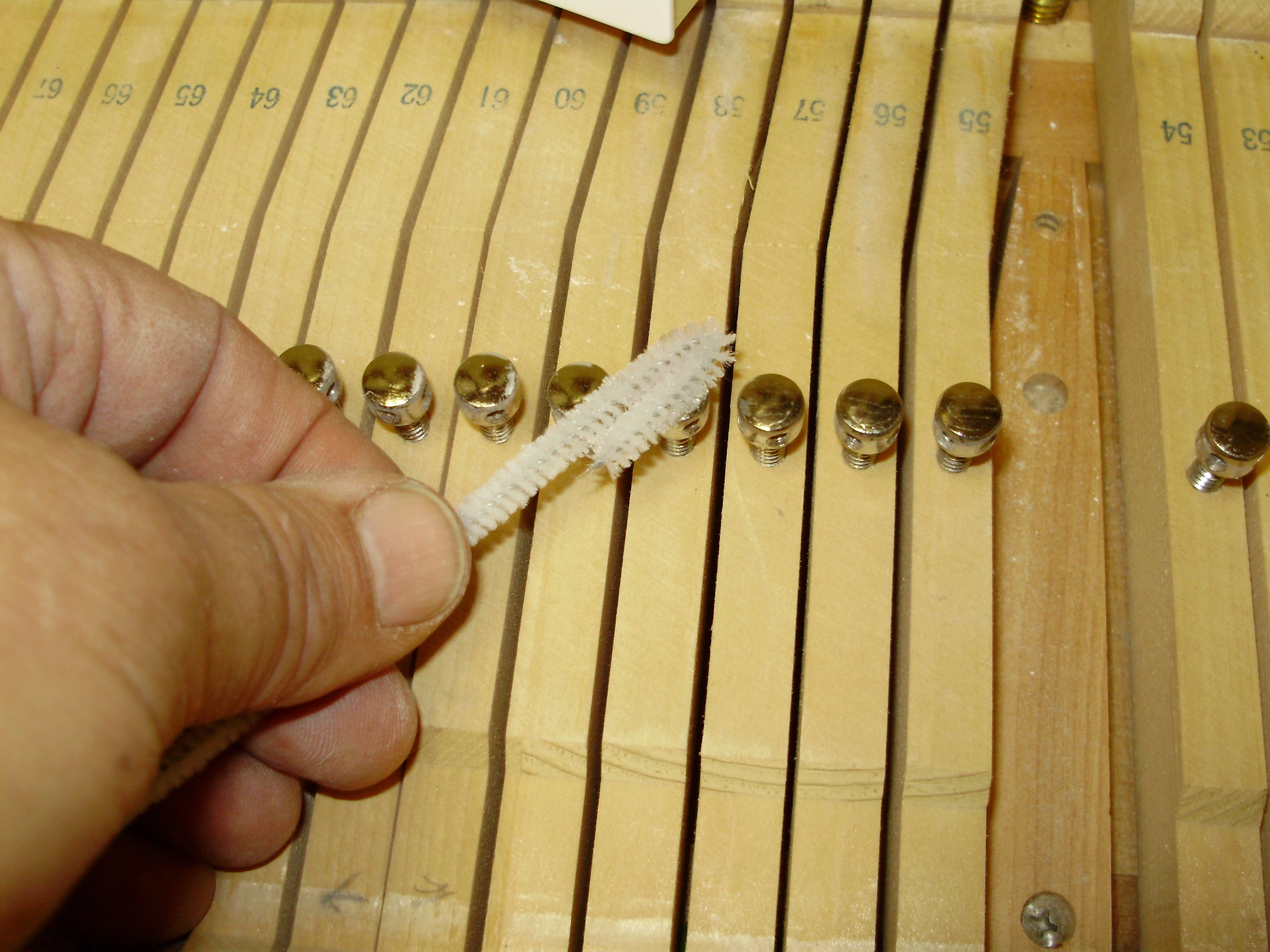 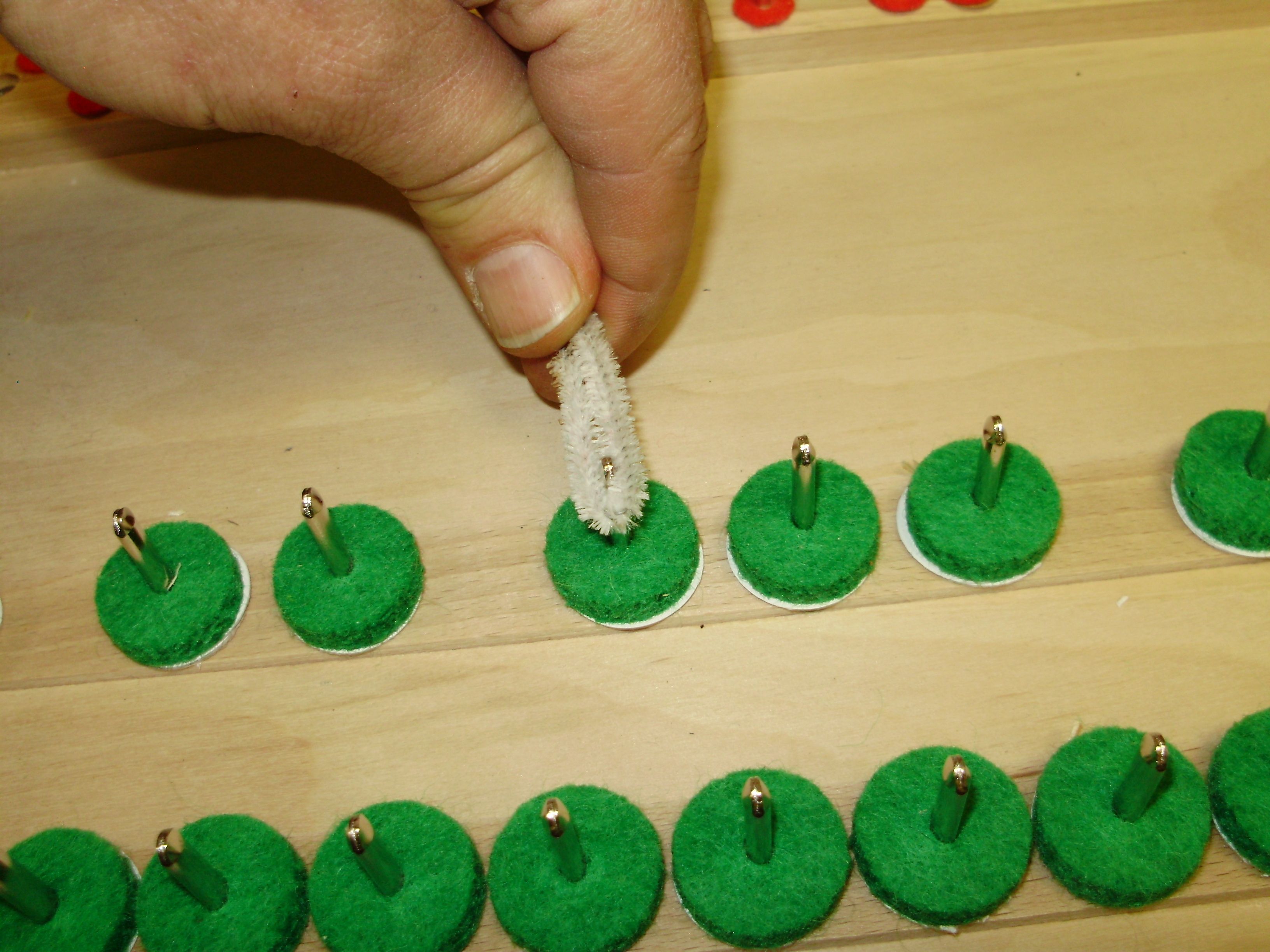 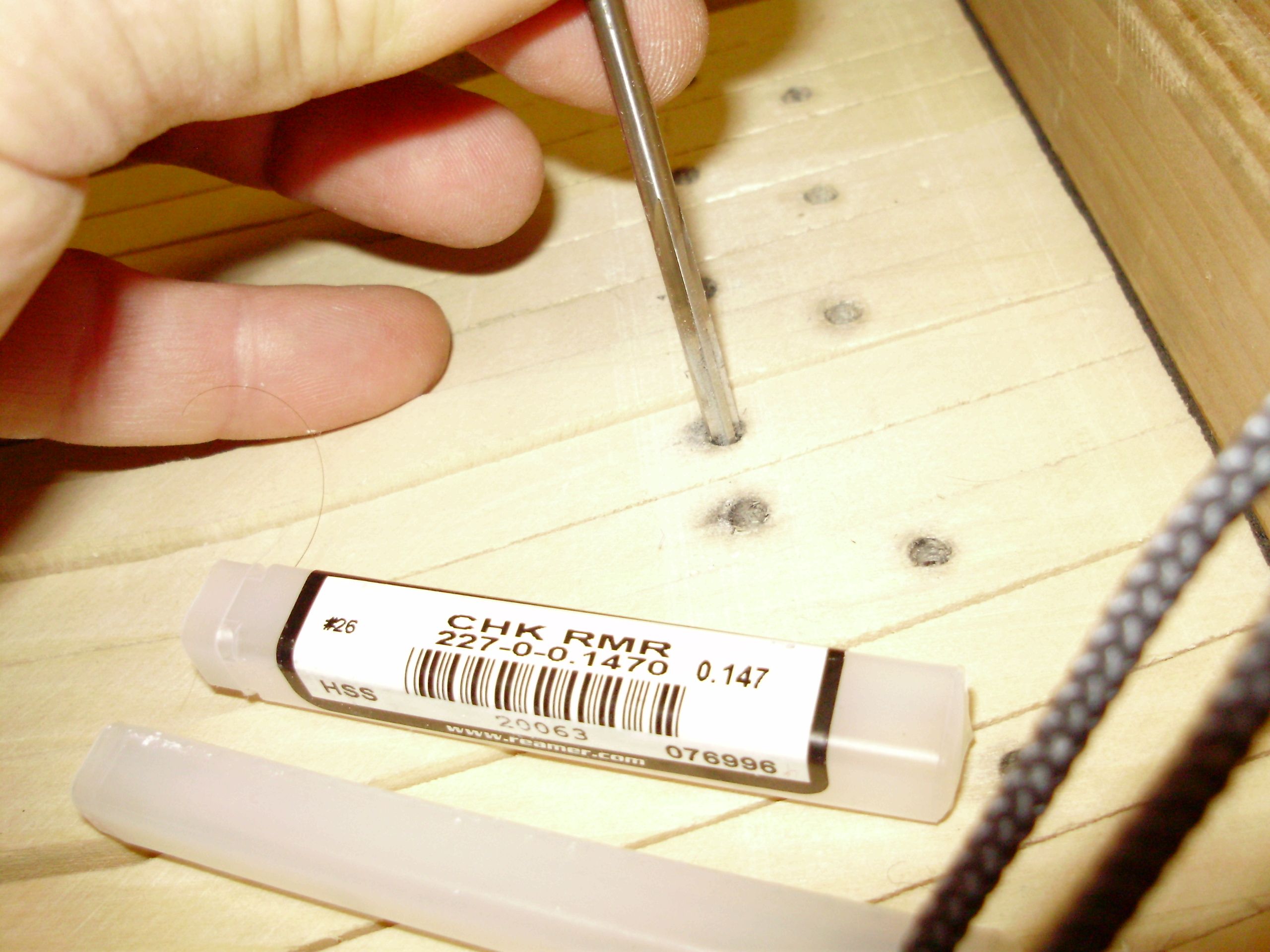 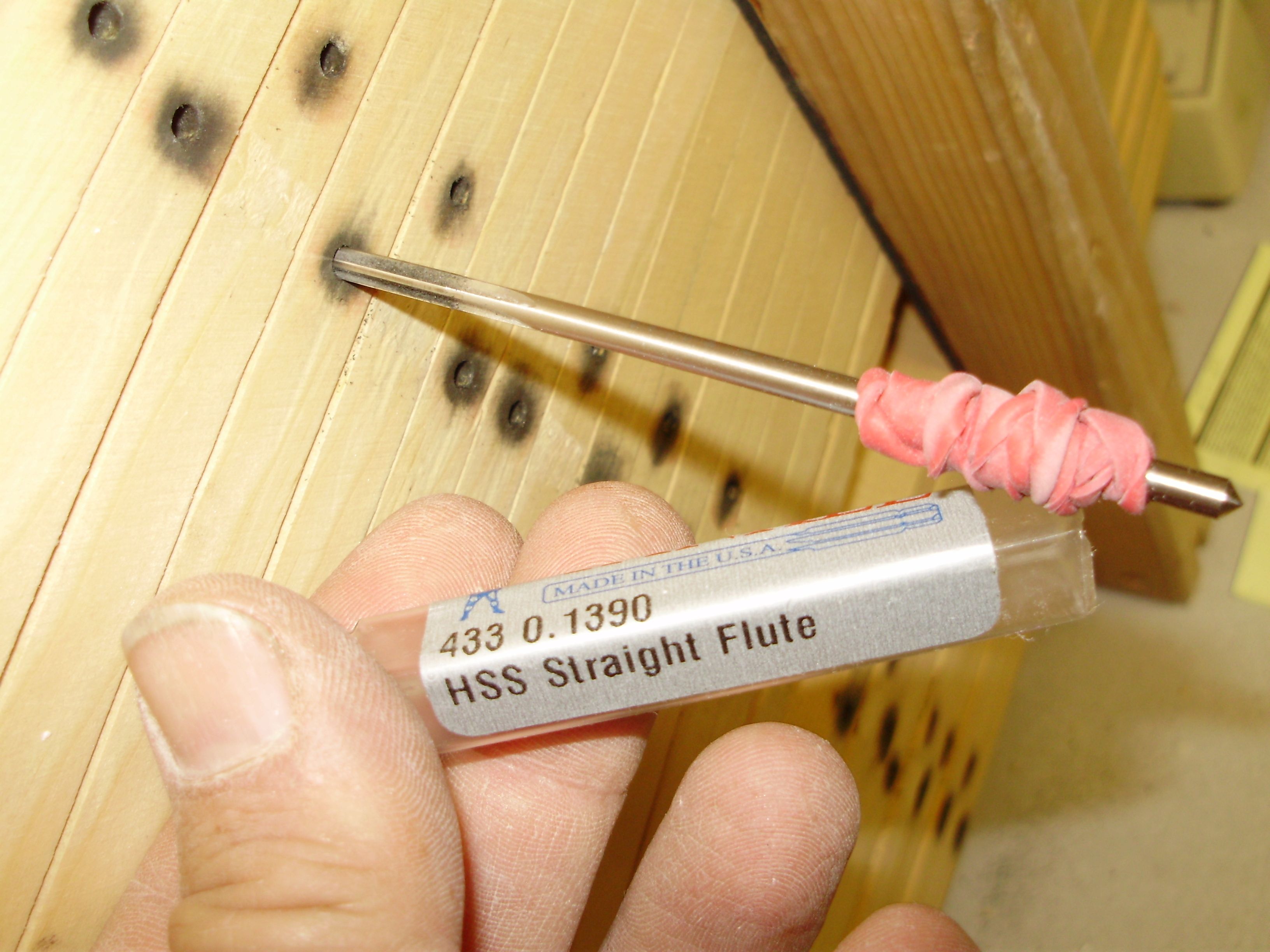 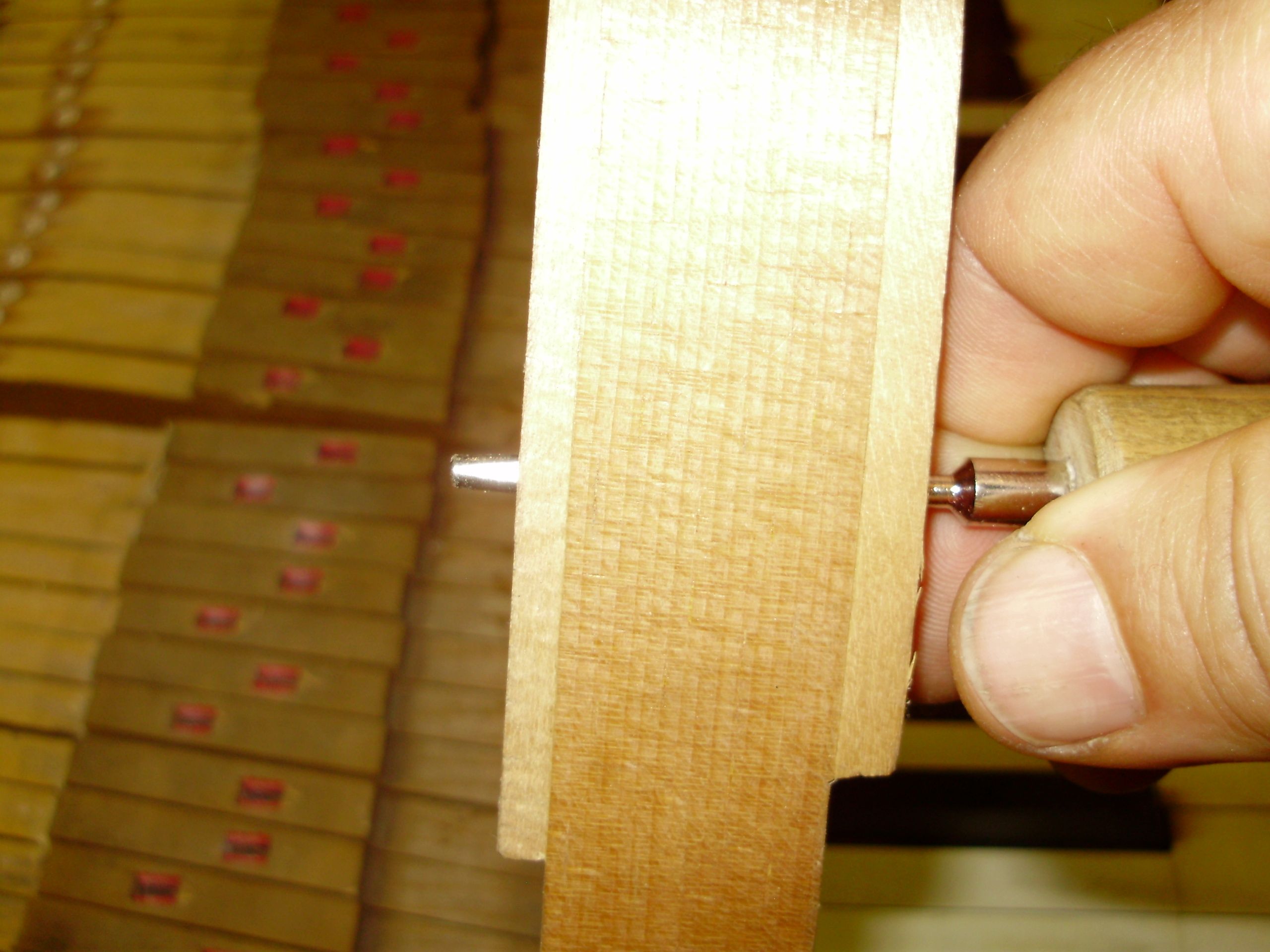 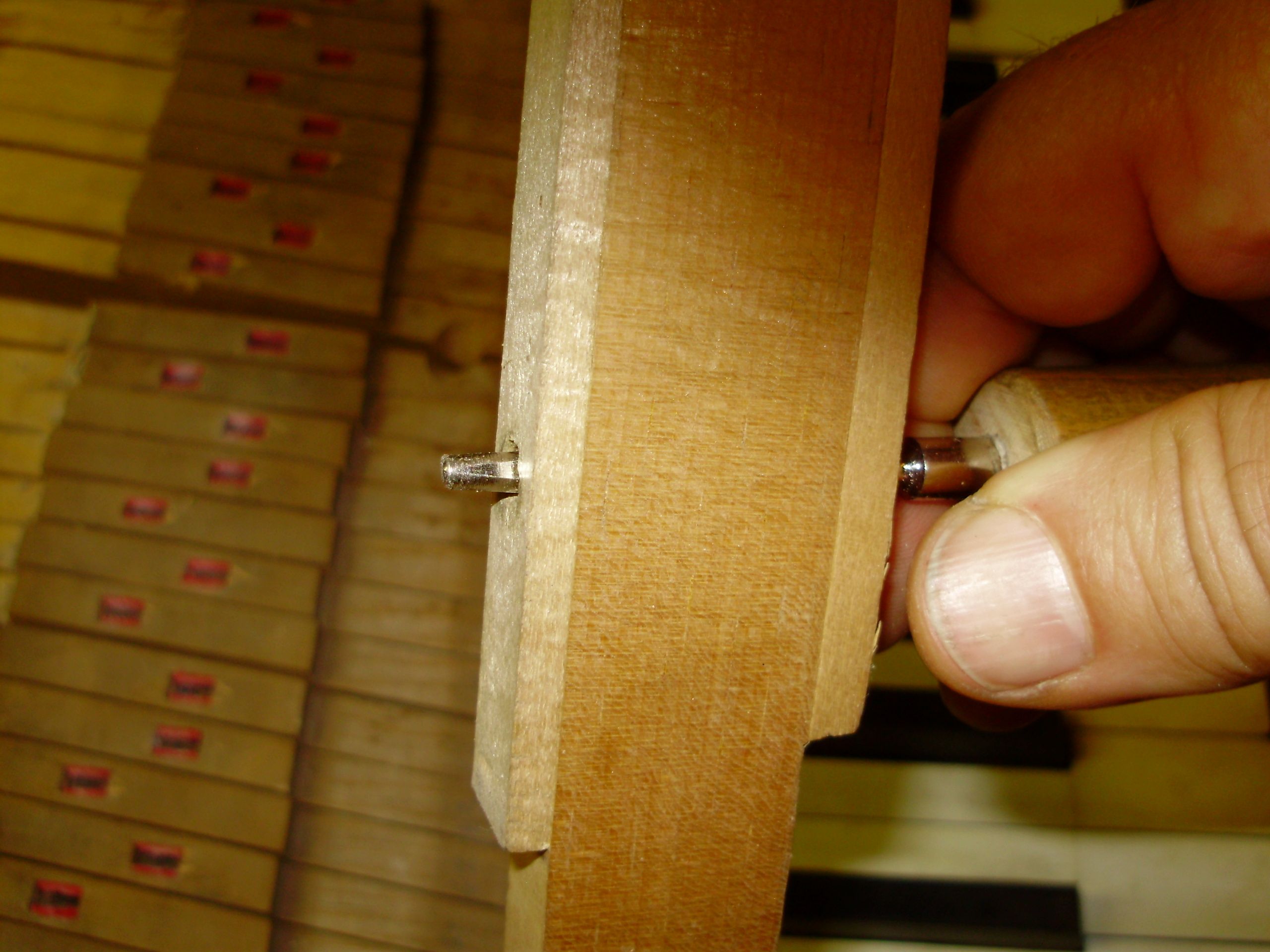 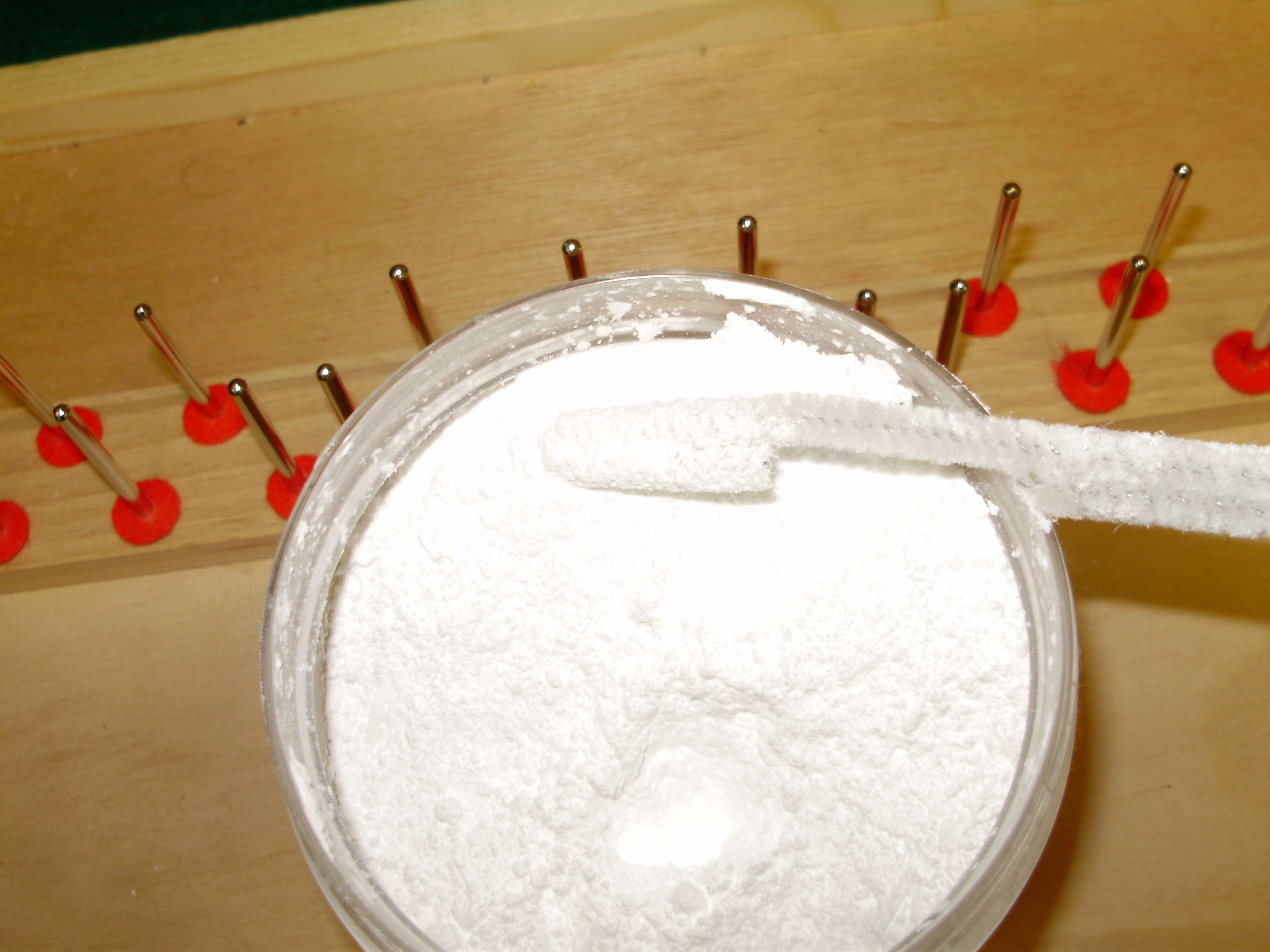 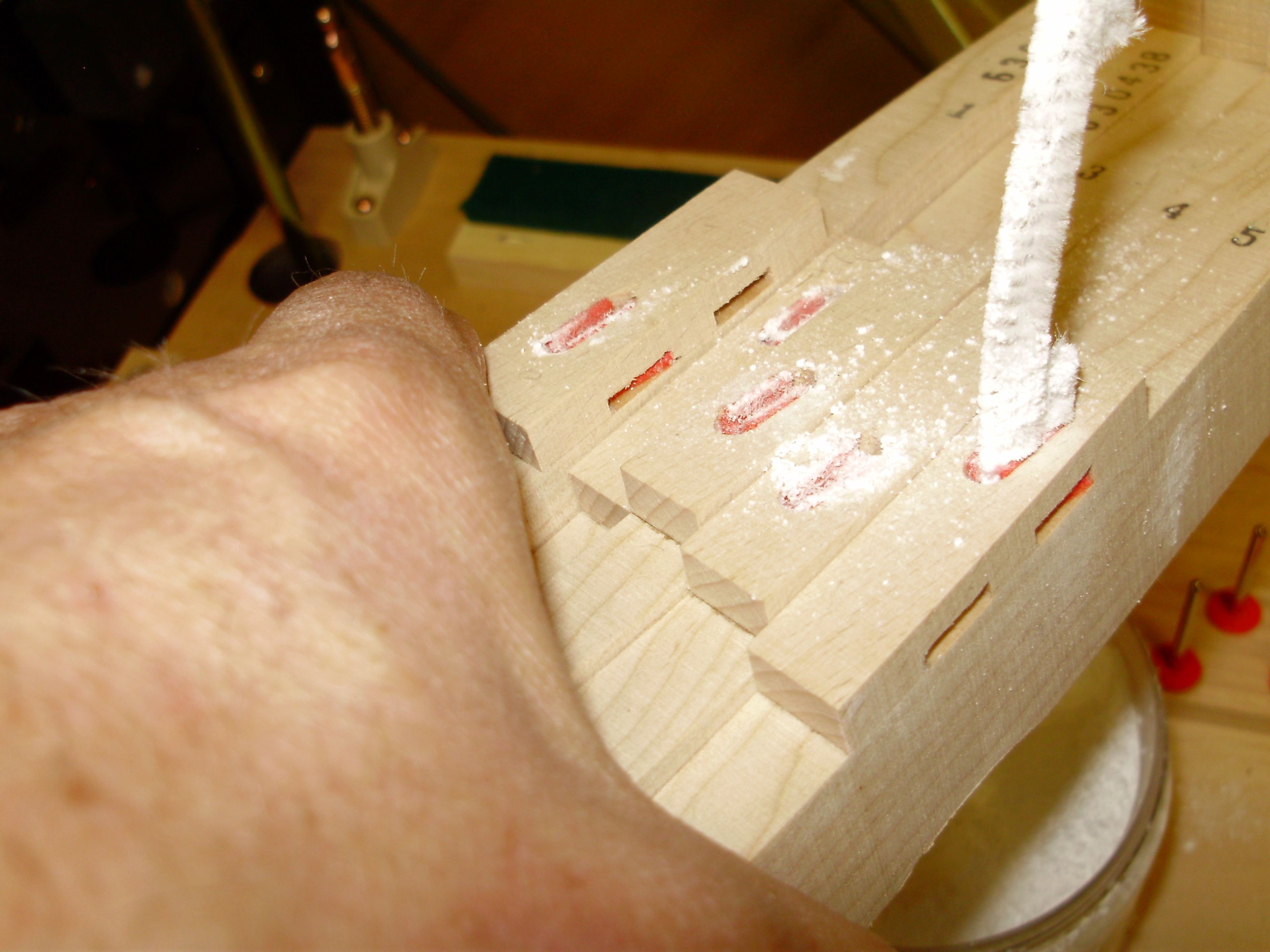 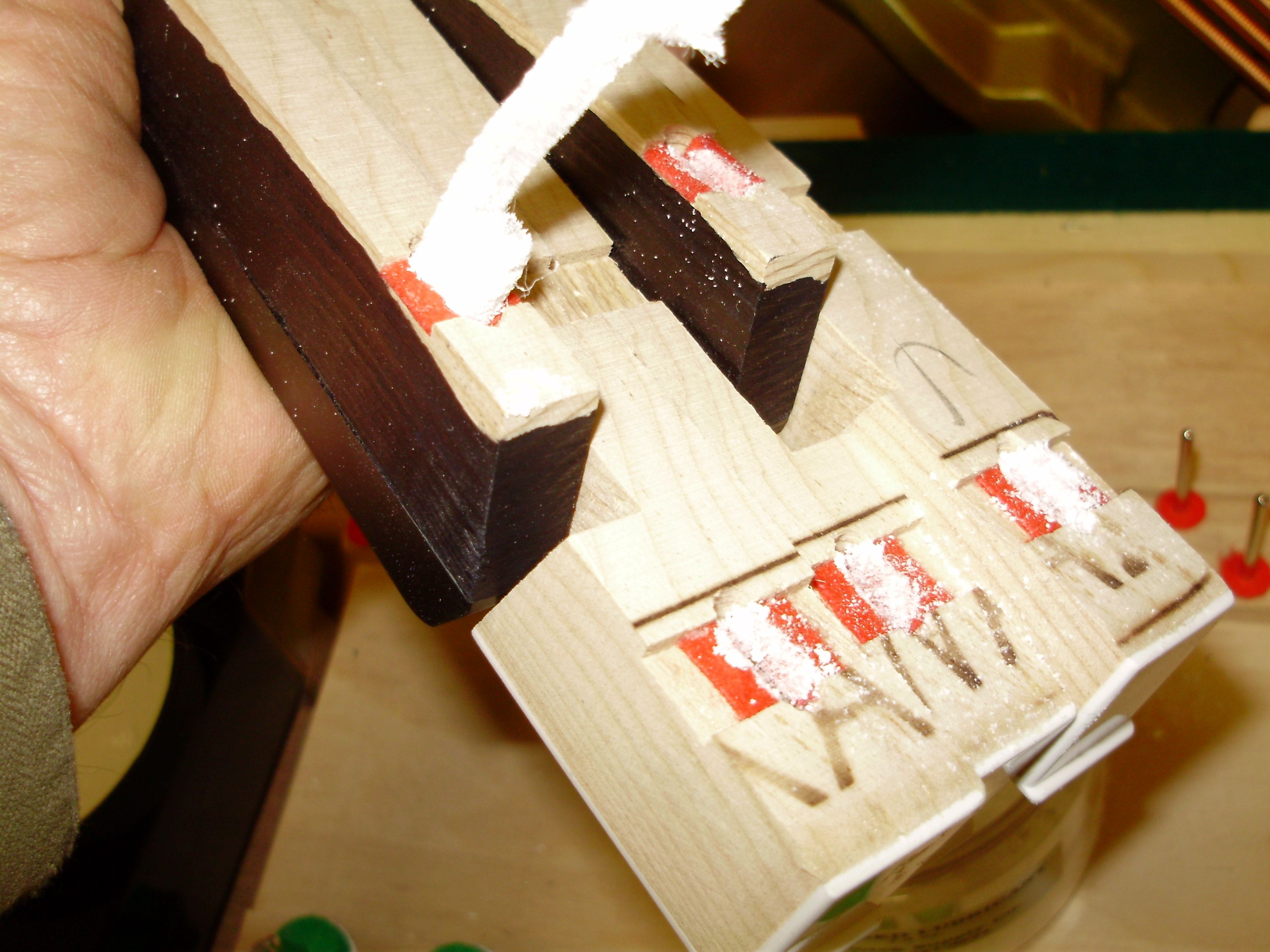 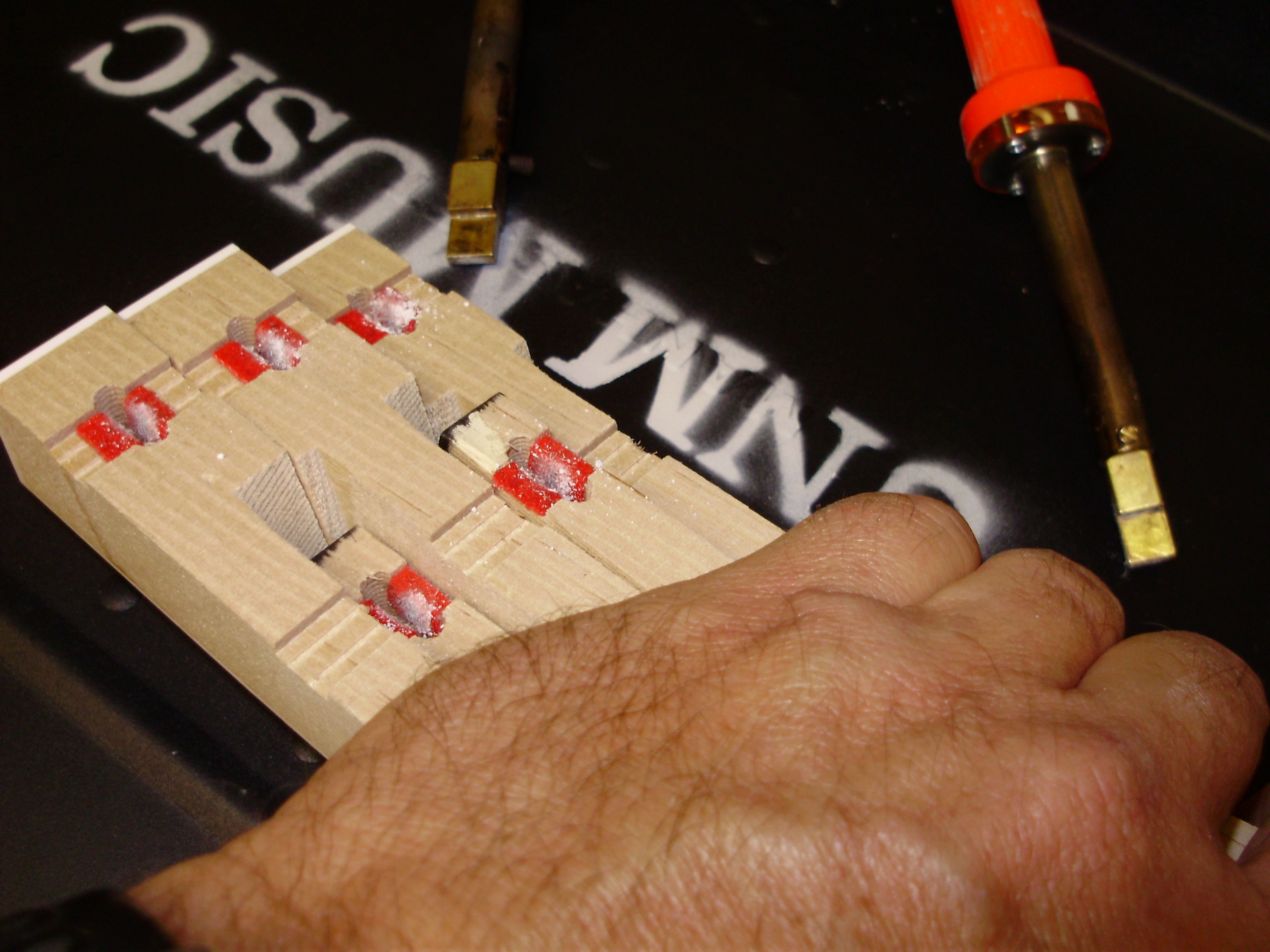 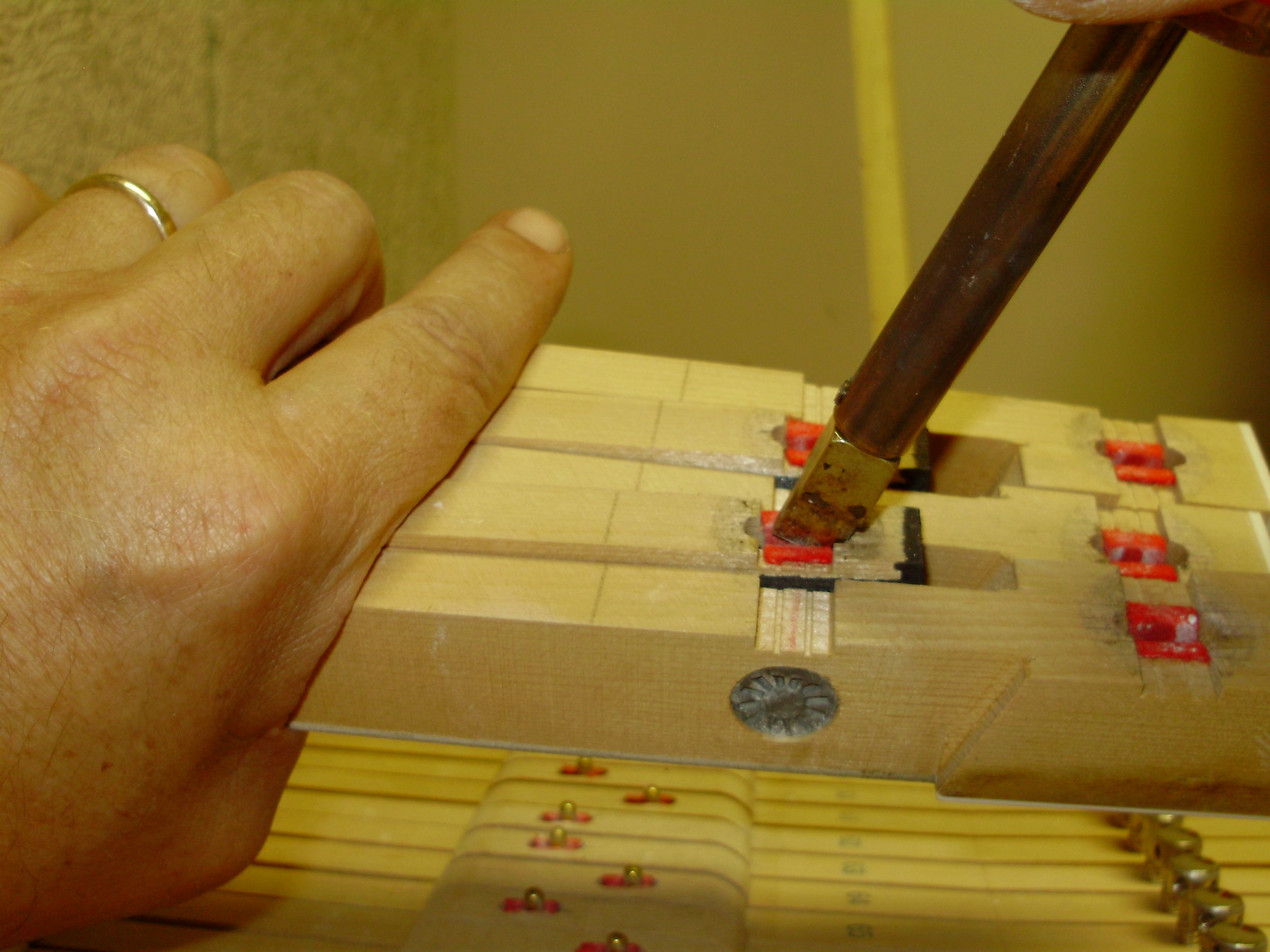 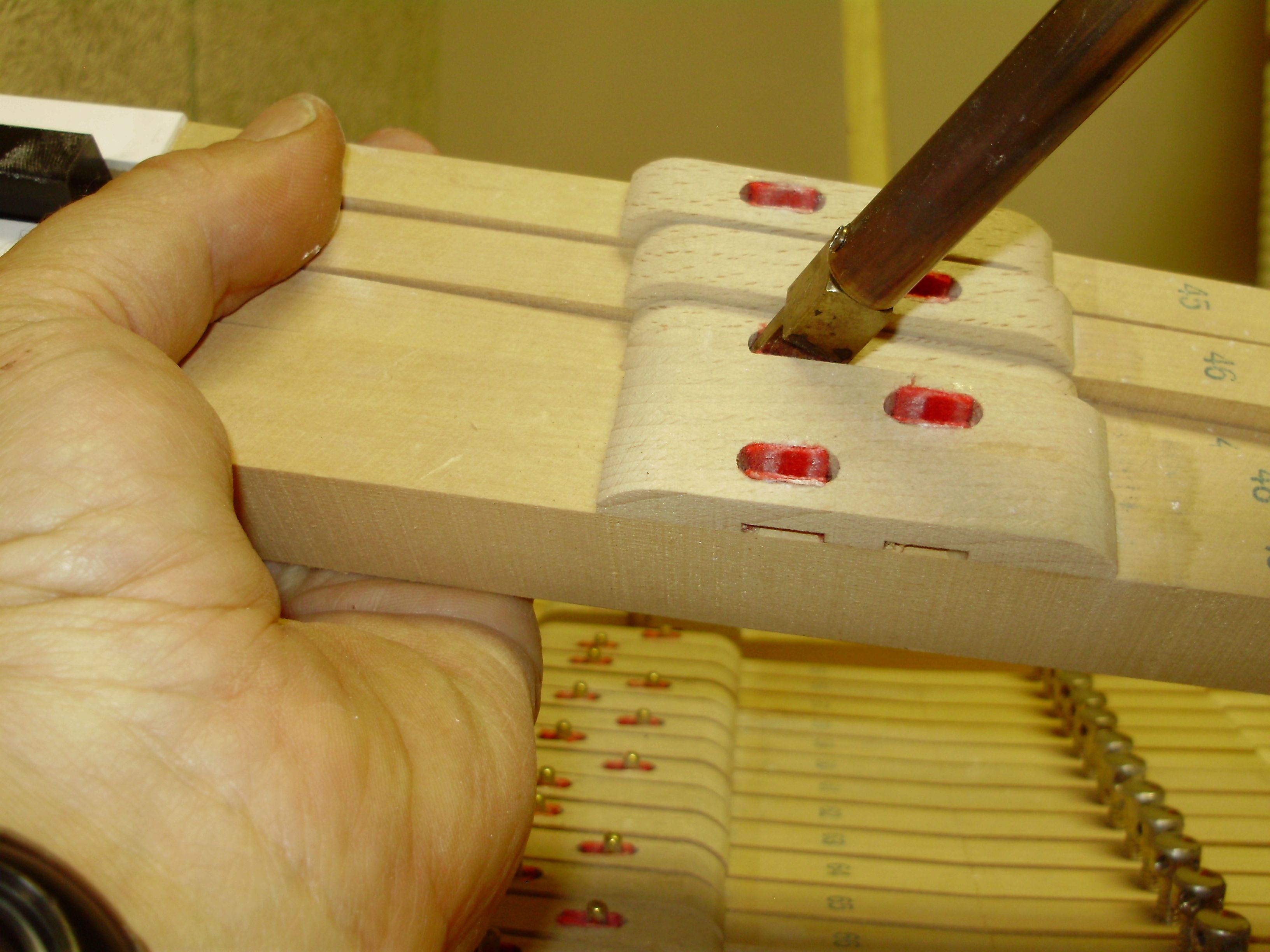 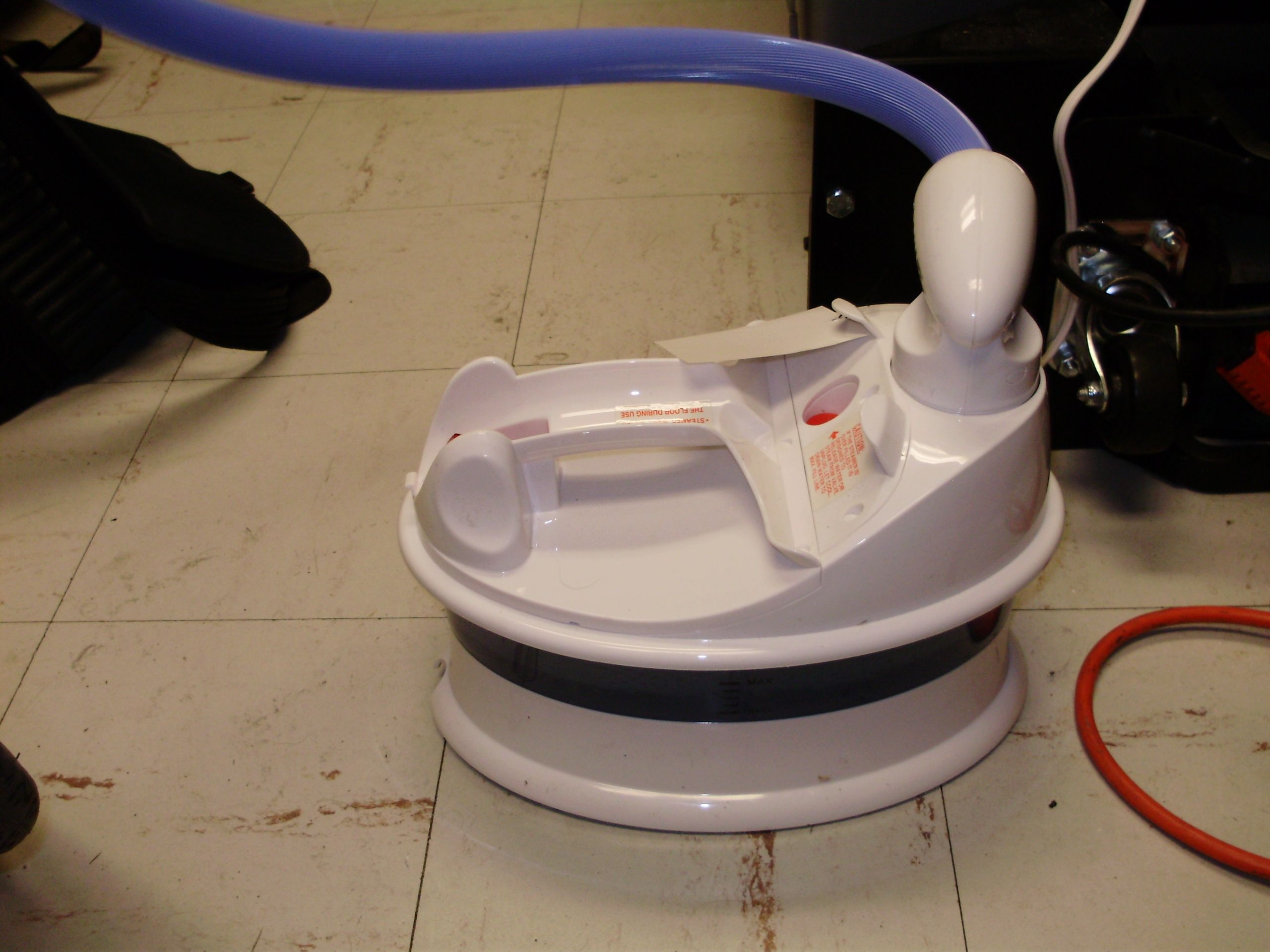 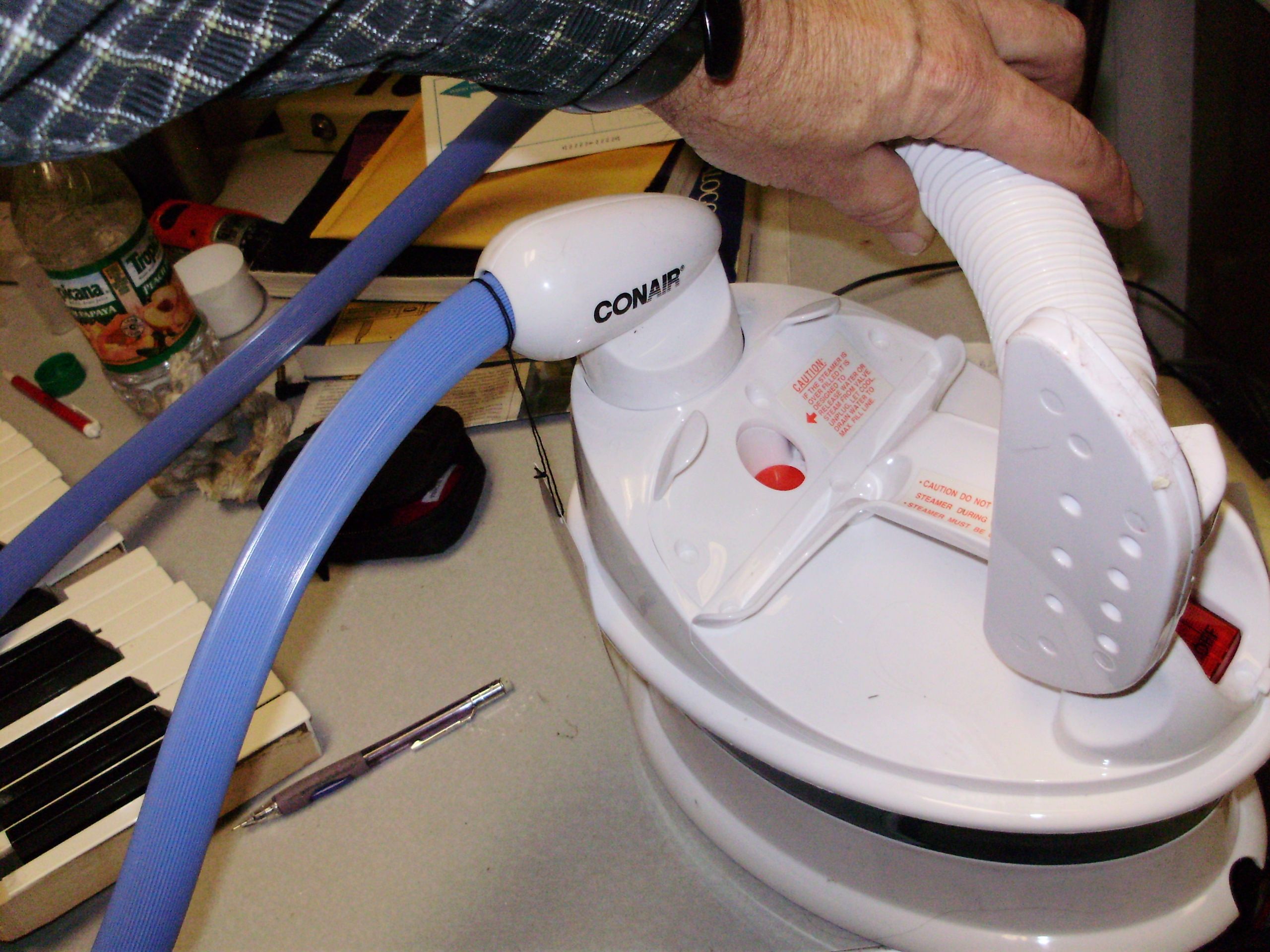 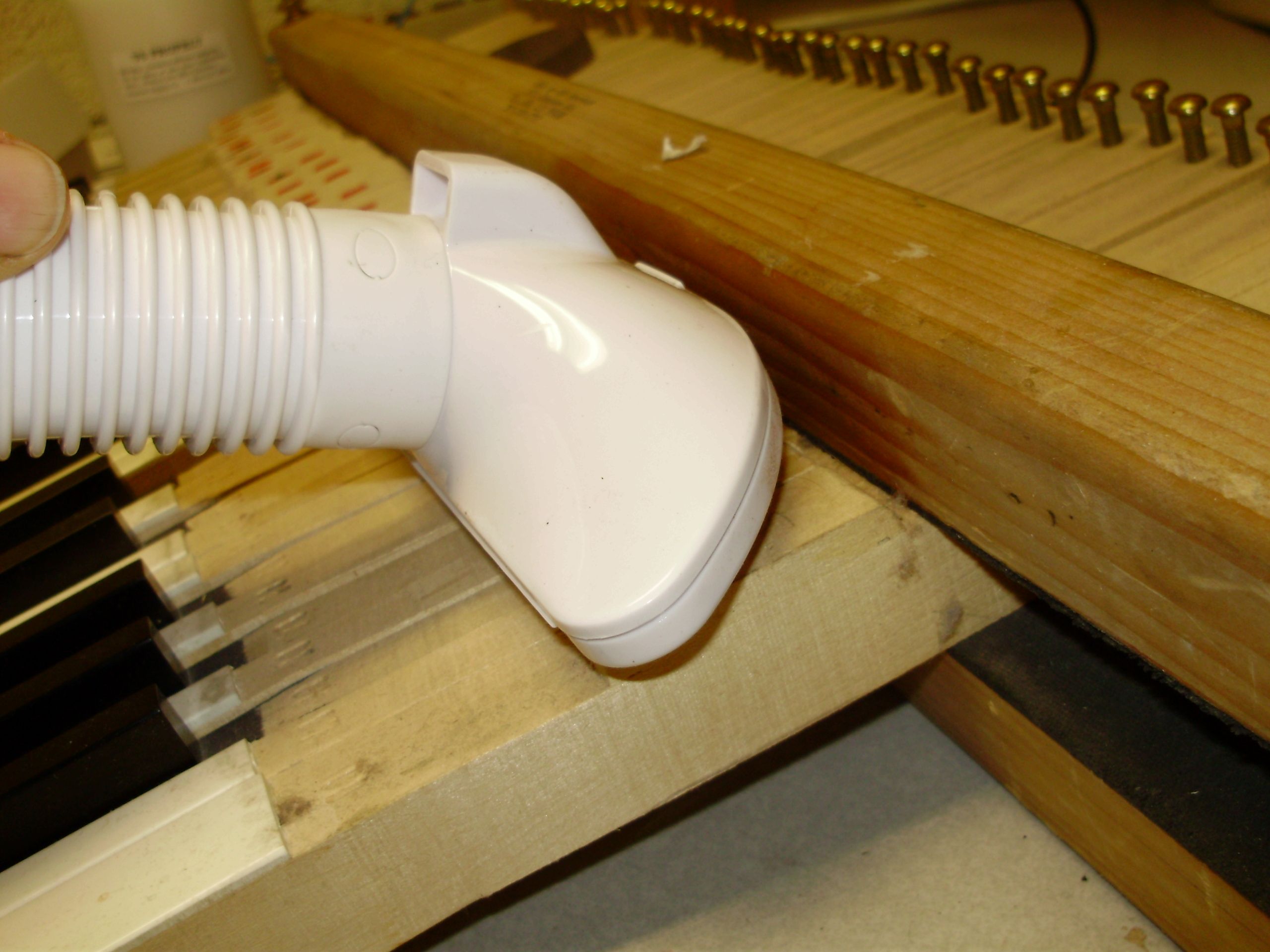 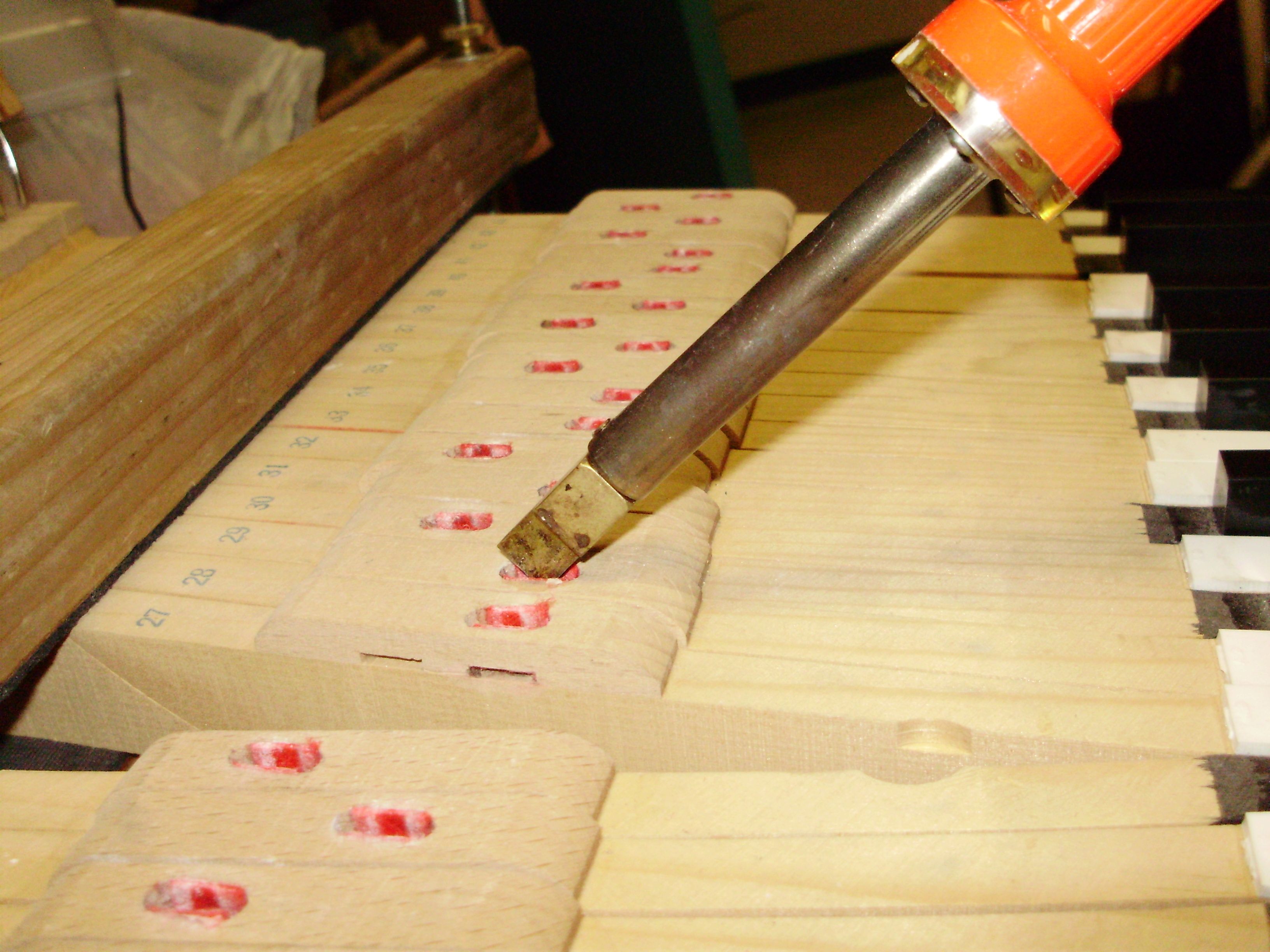 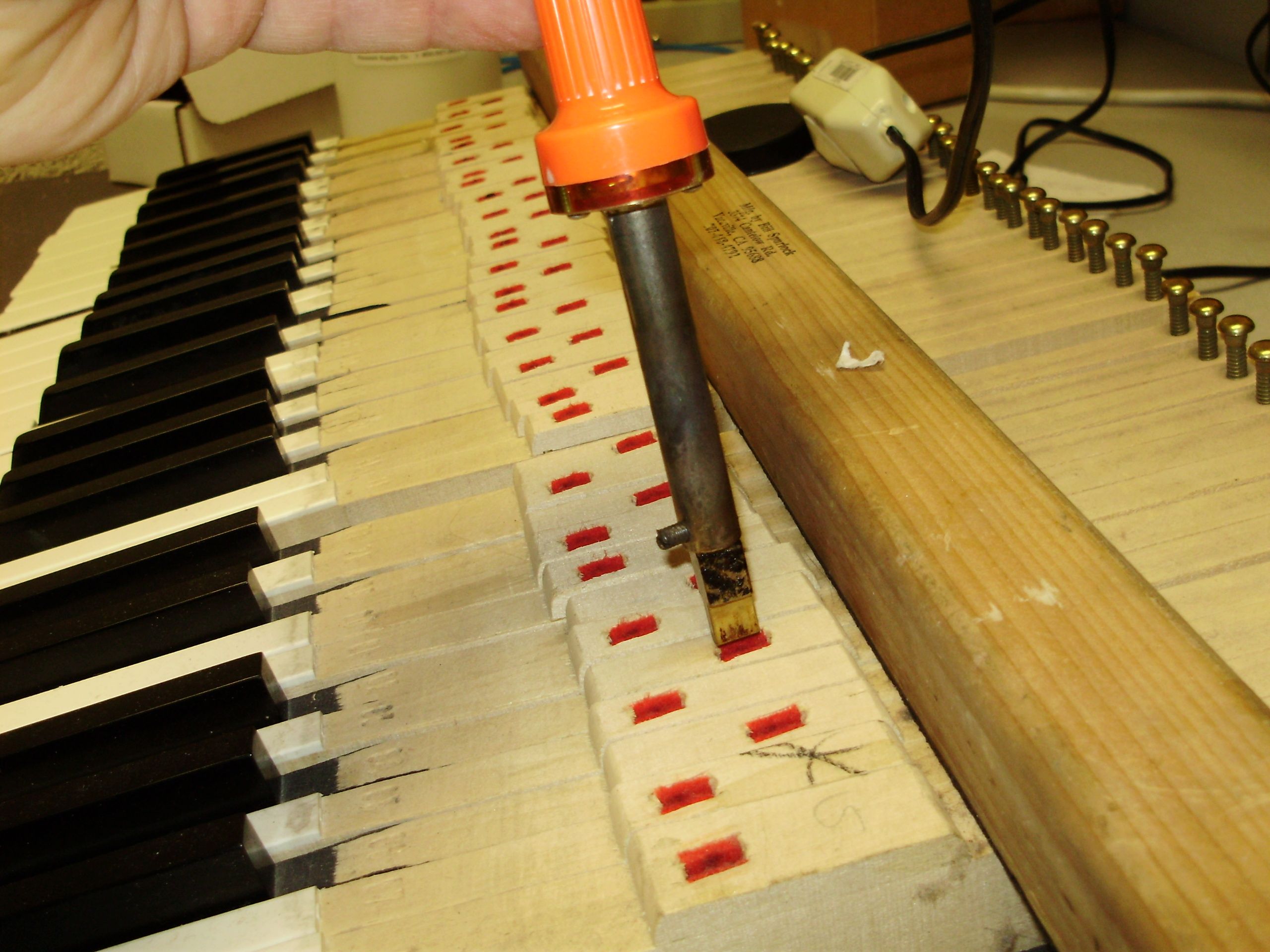 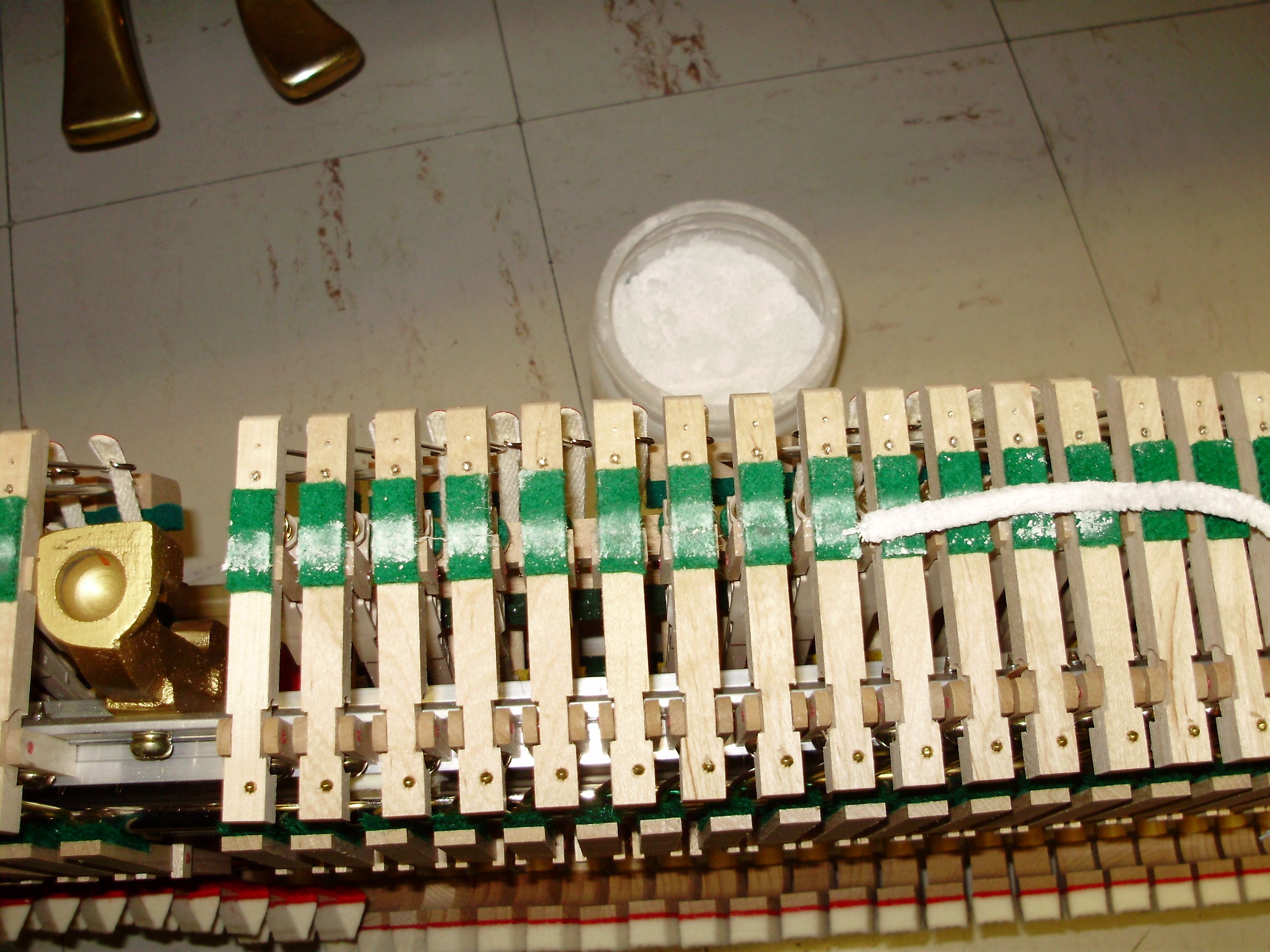 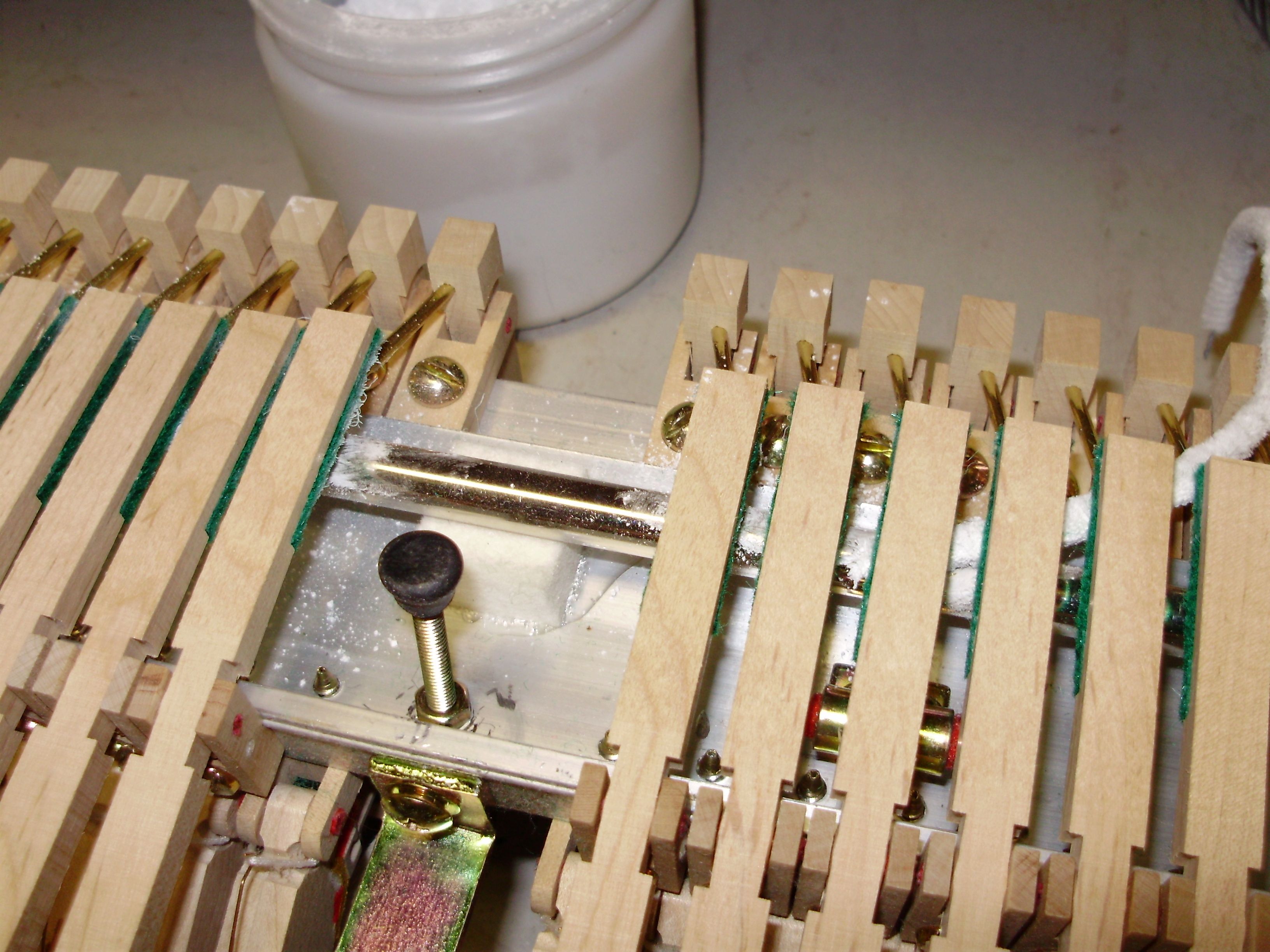 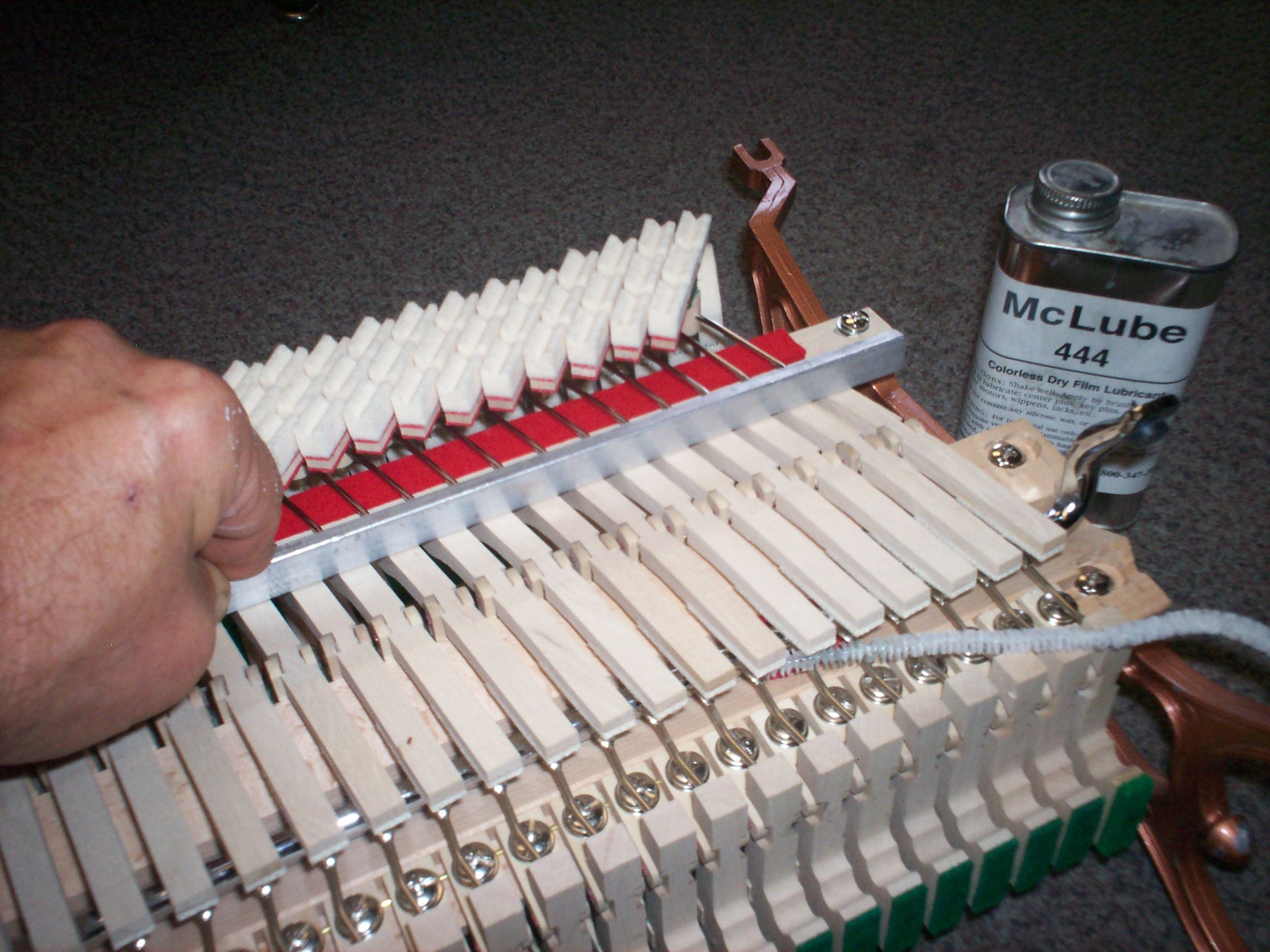 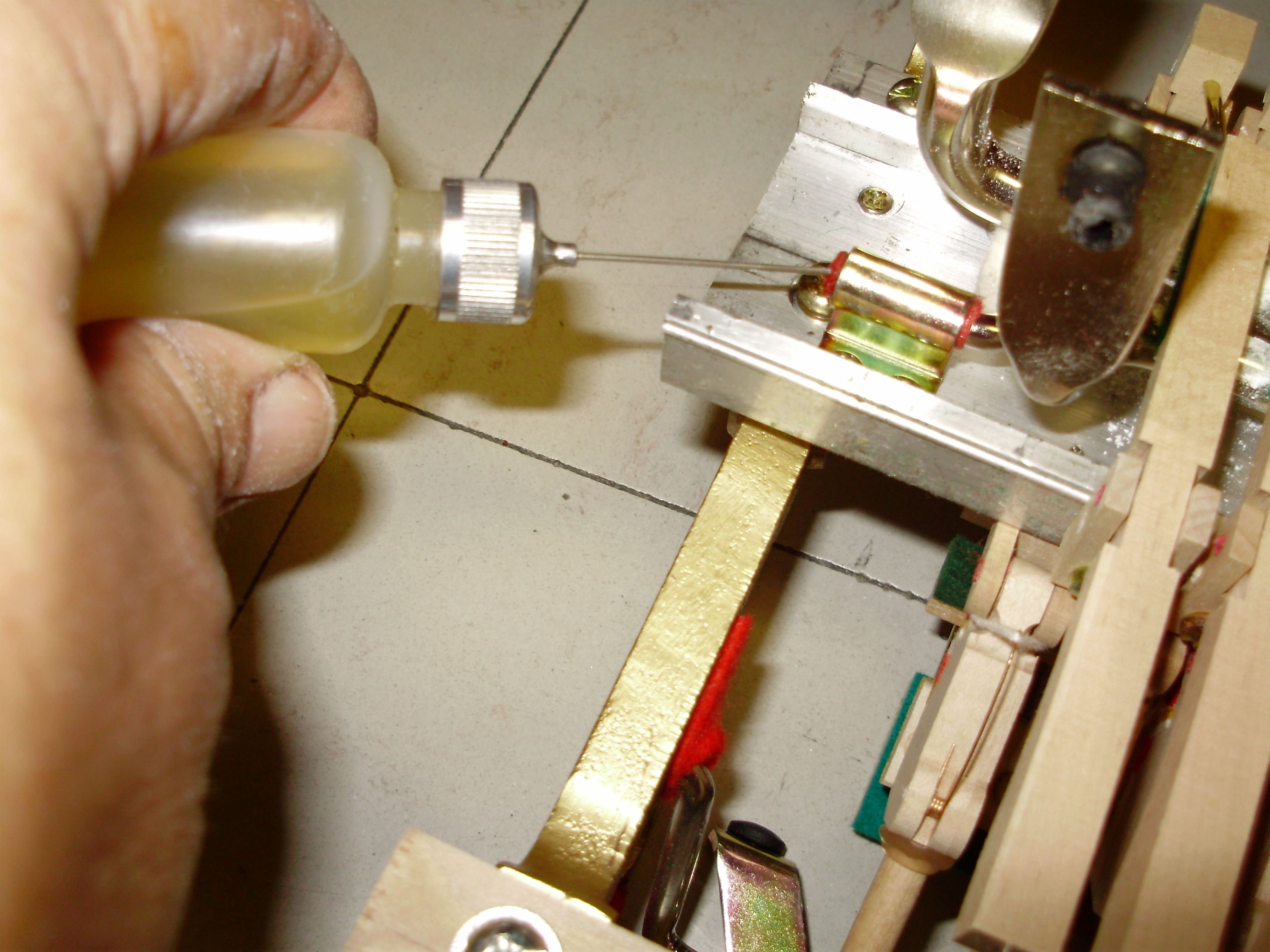 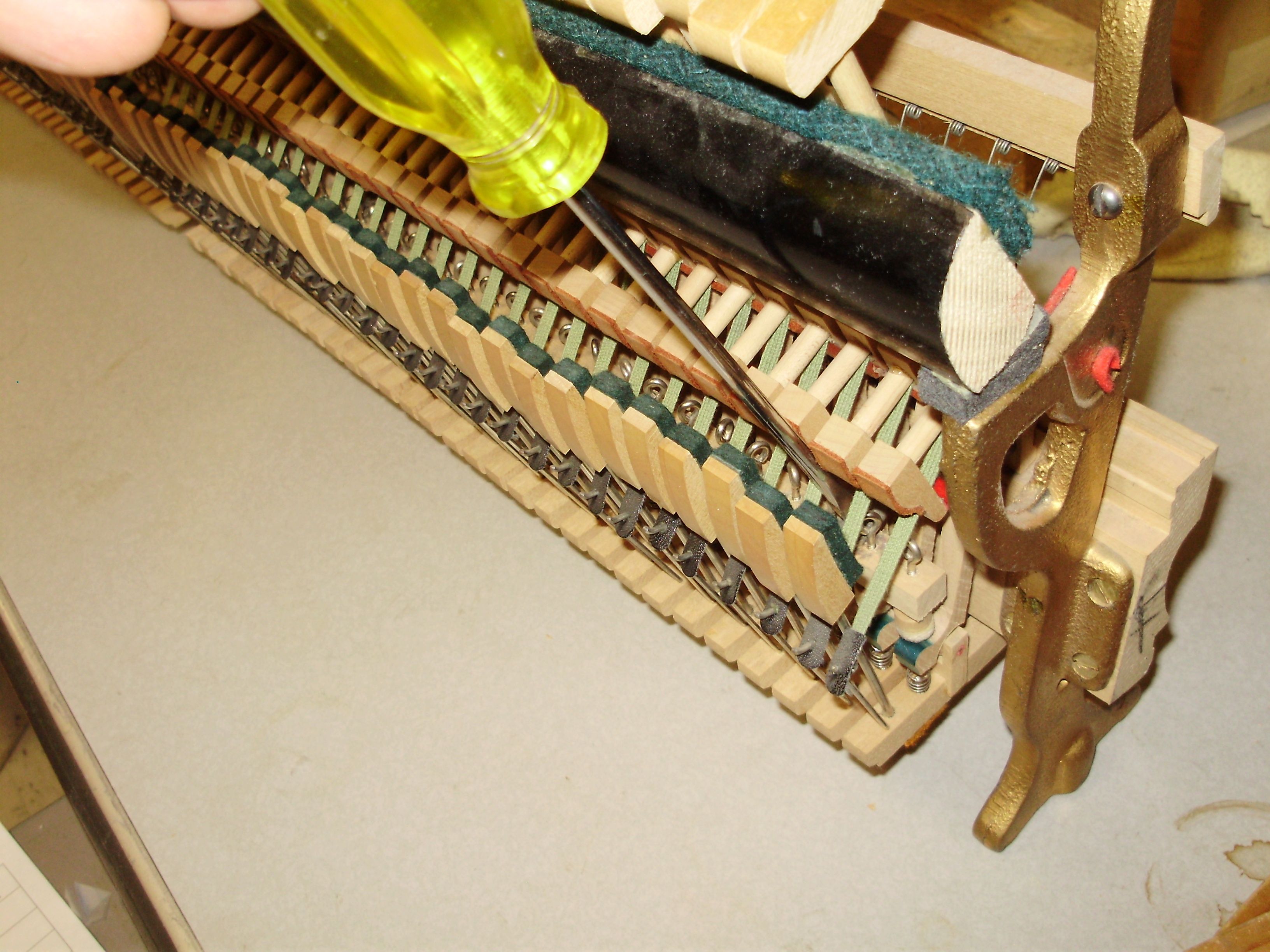 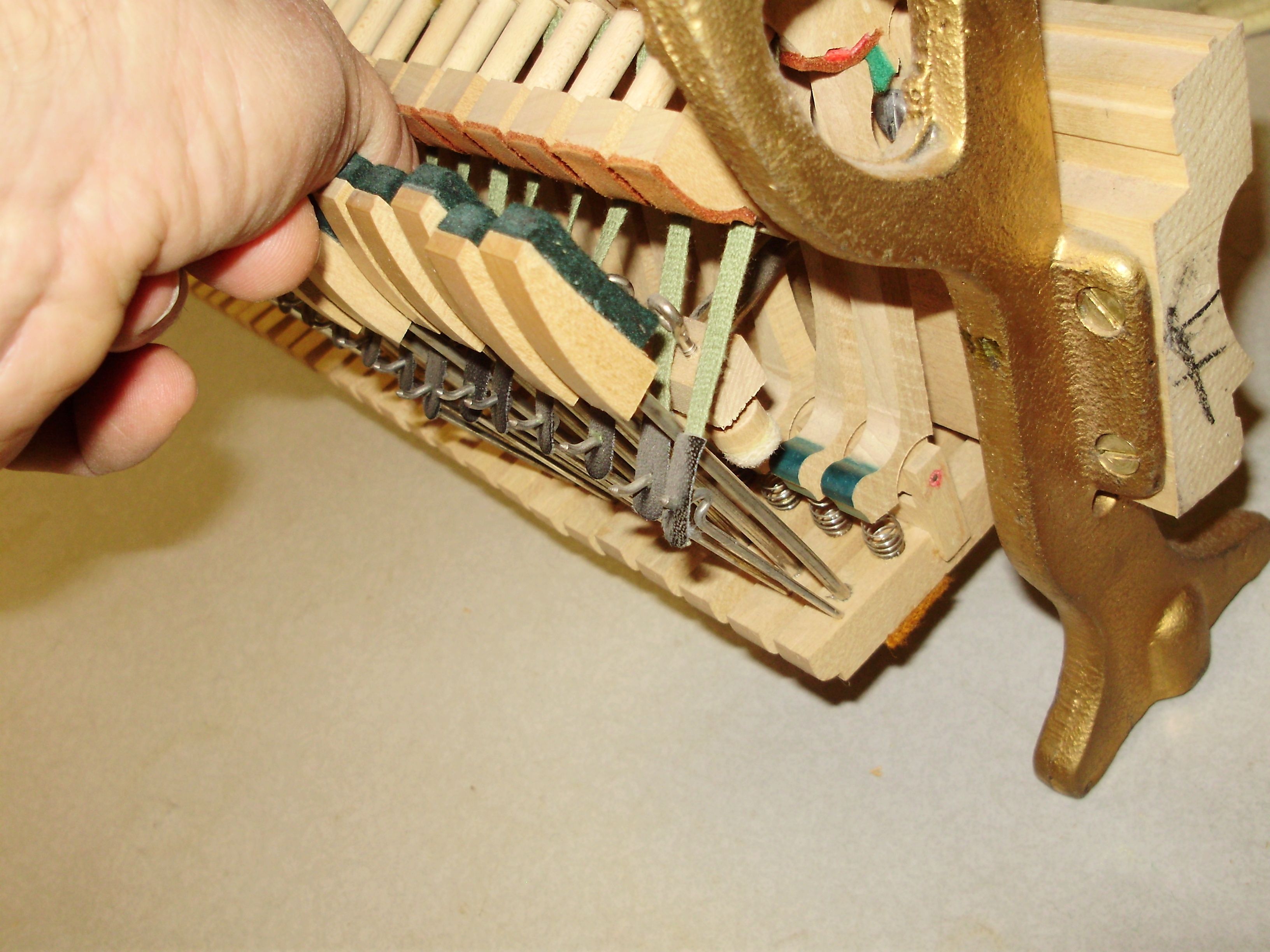 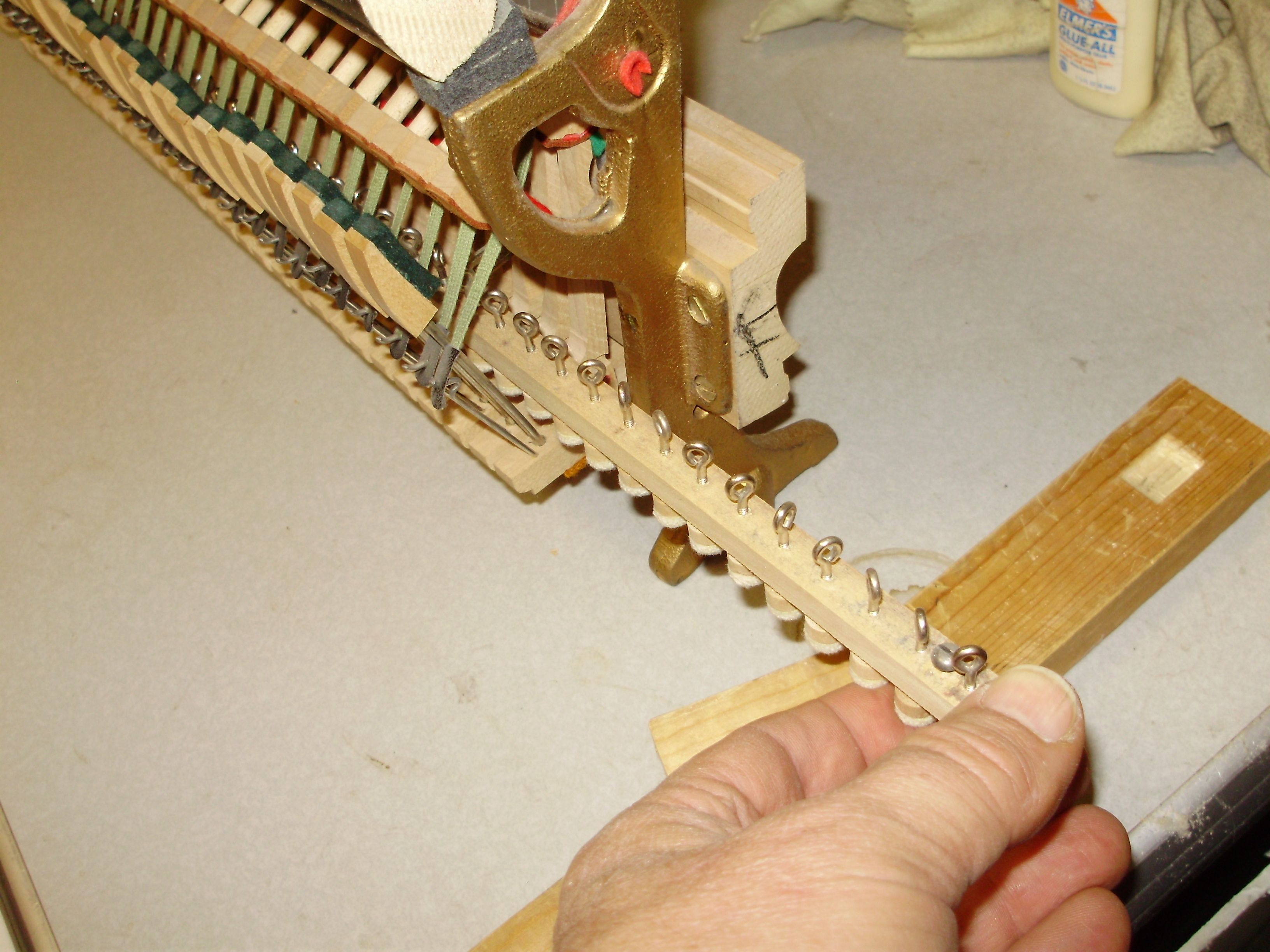 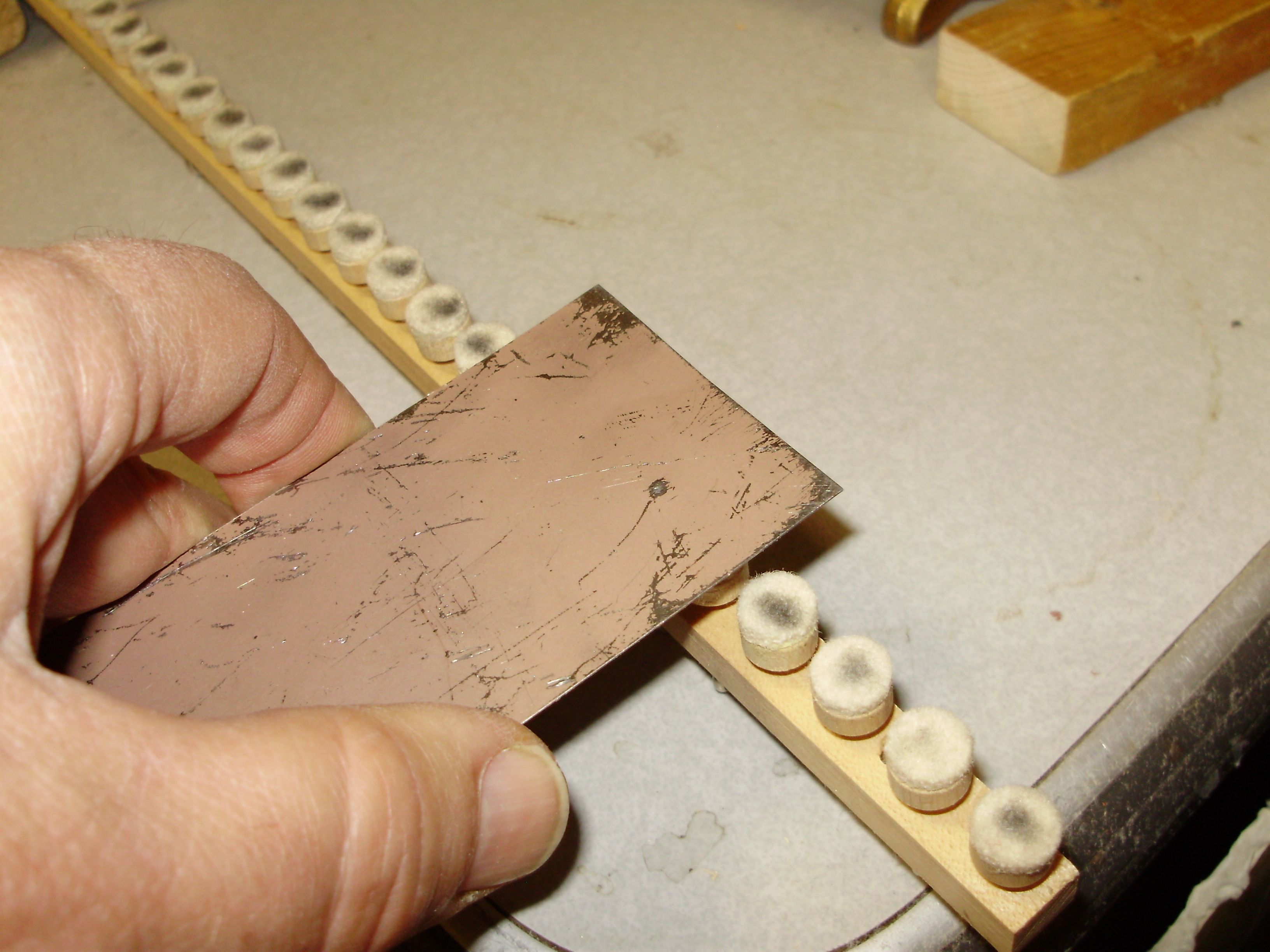 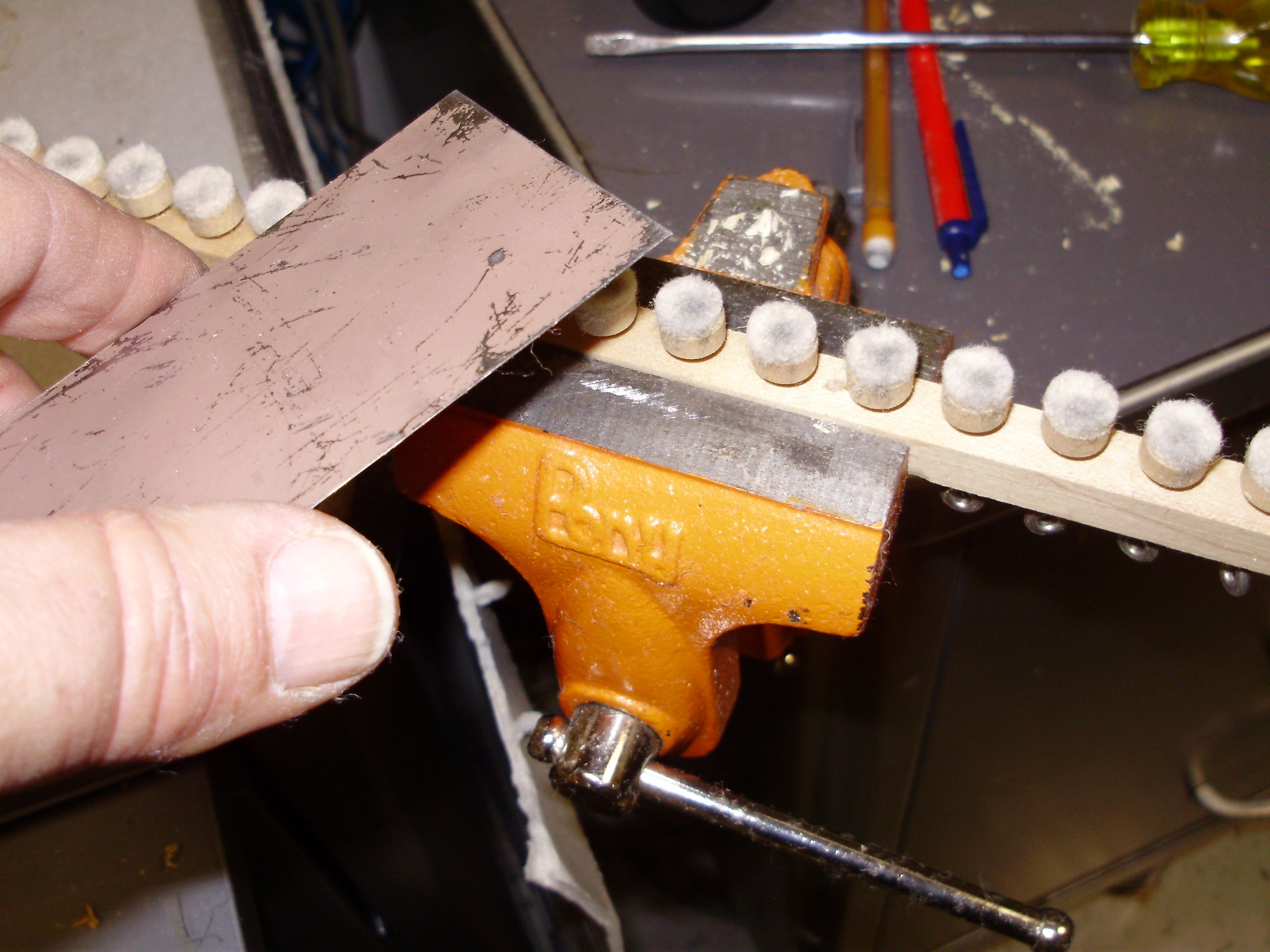 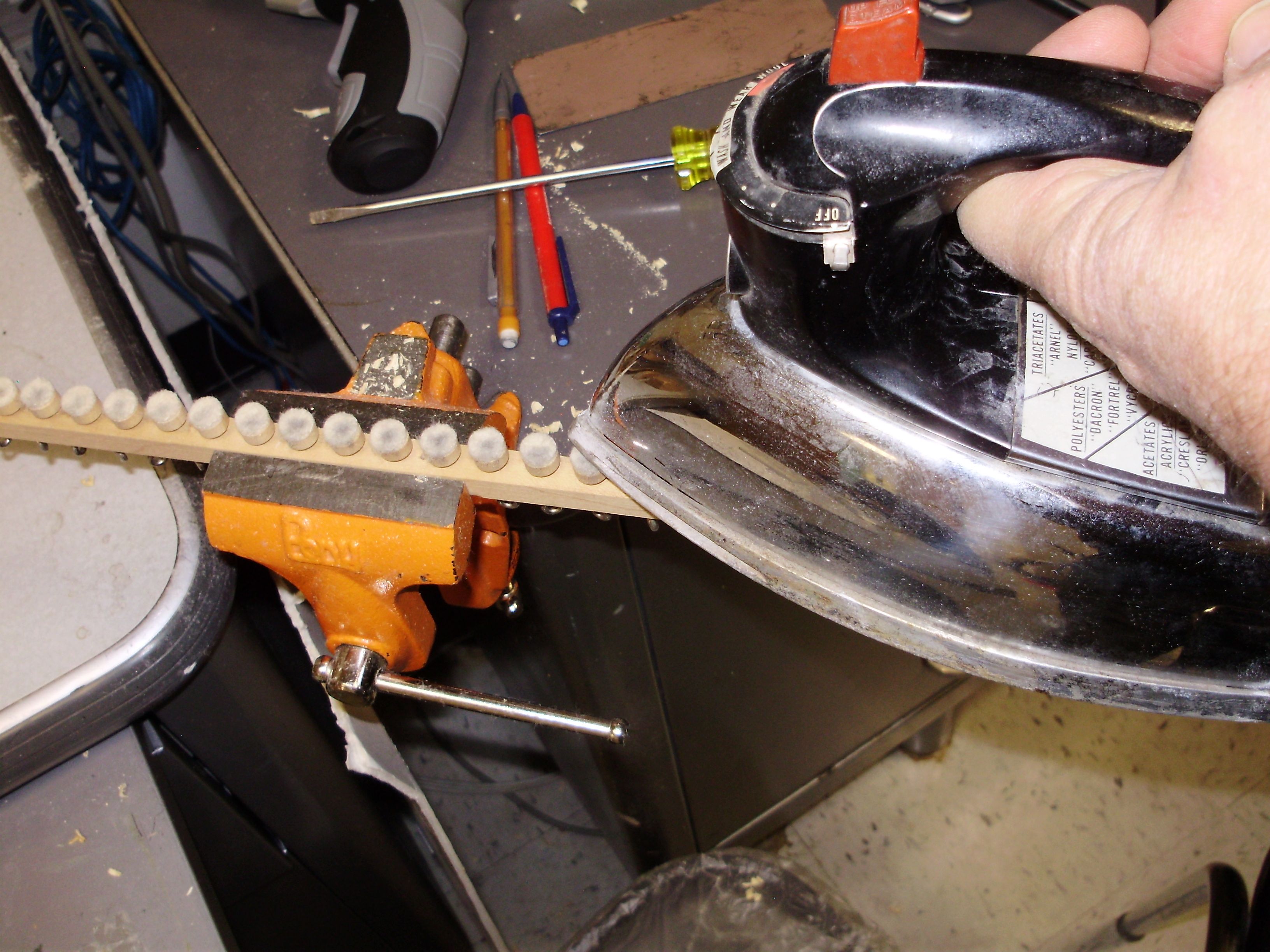 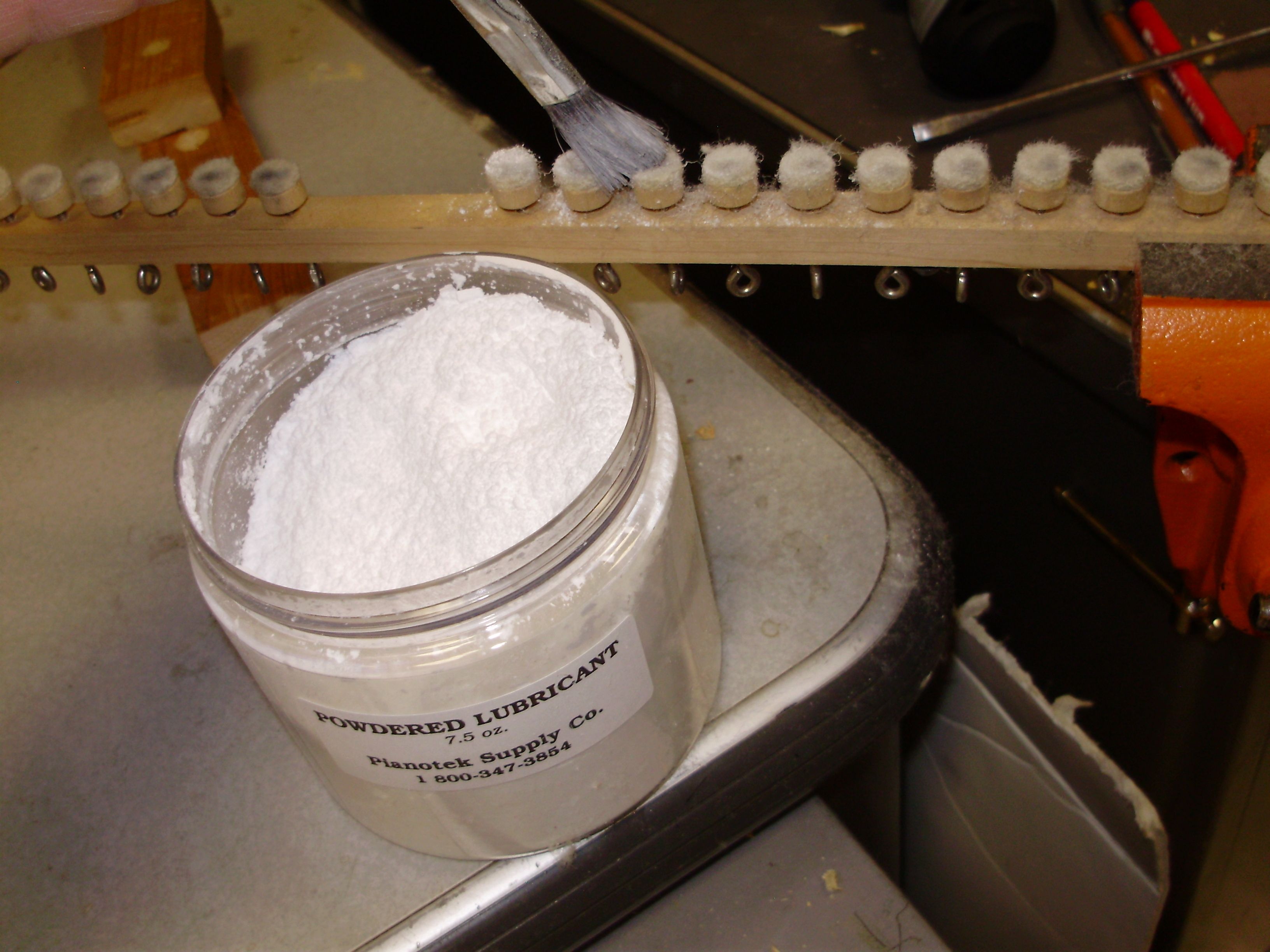 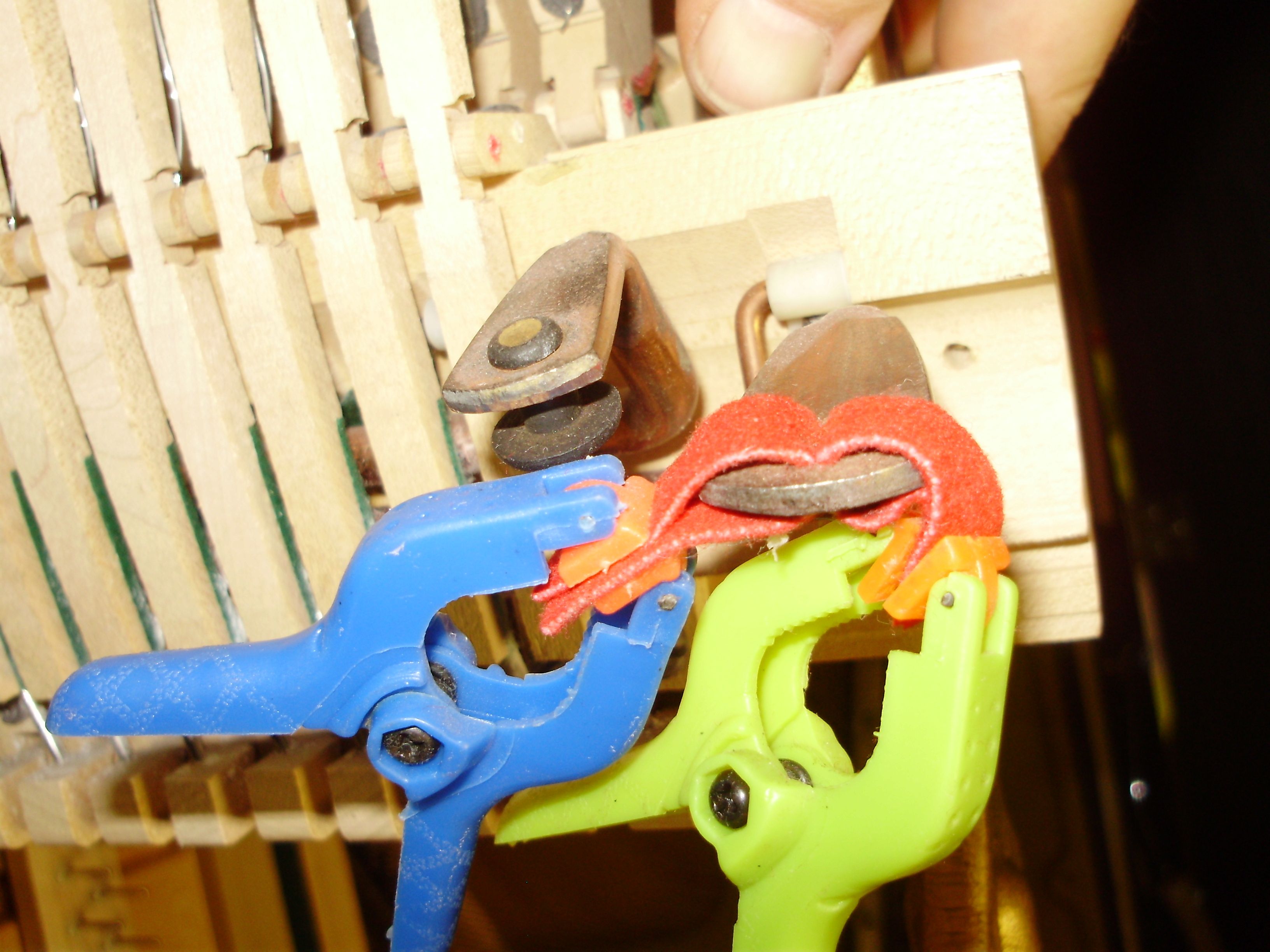 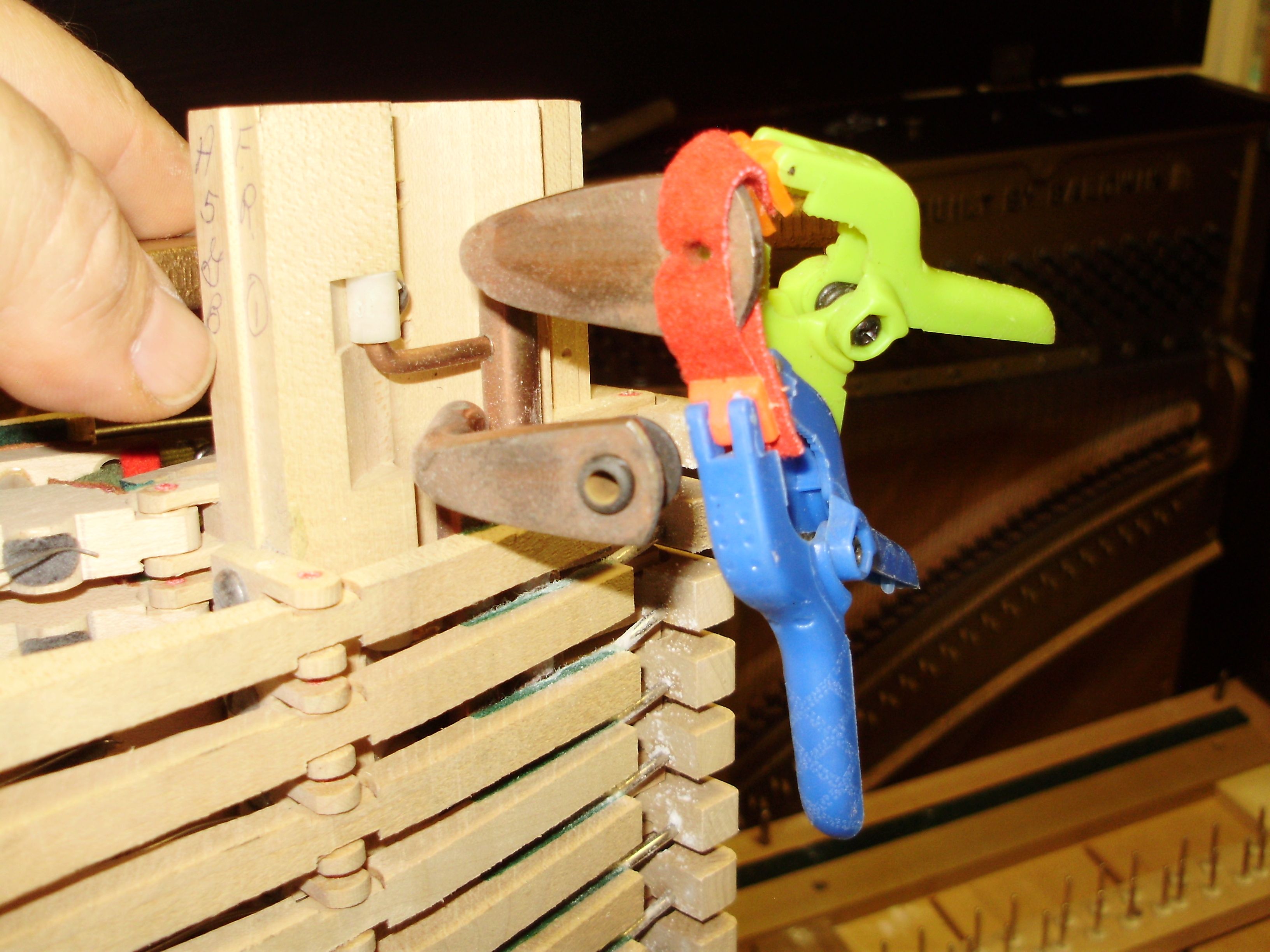